VOYAGE A MARSEILLAN
Les 3 – 8 mai 2012
Chapitre I
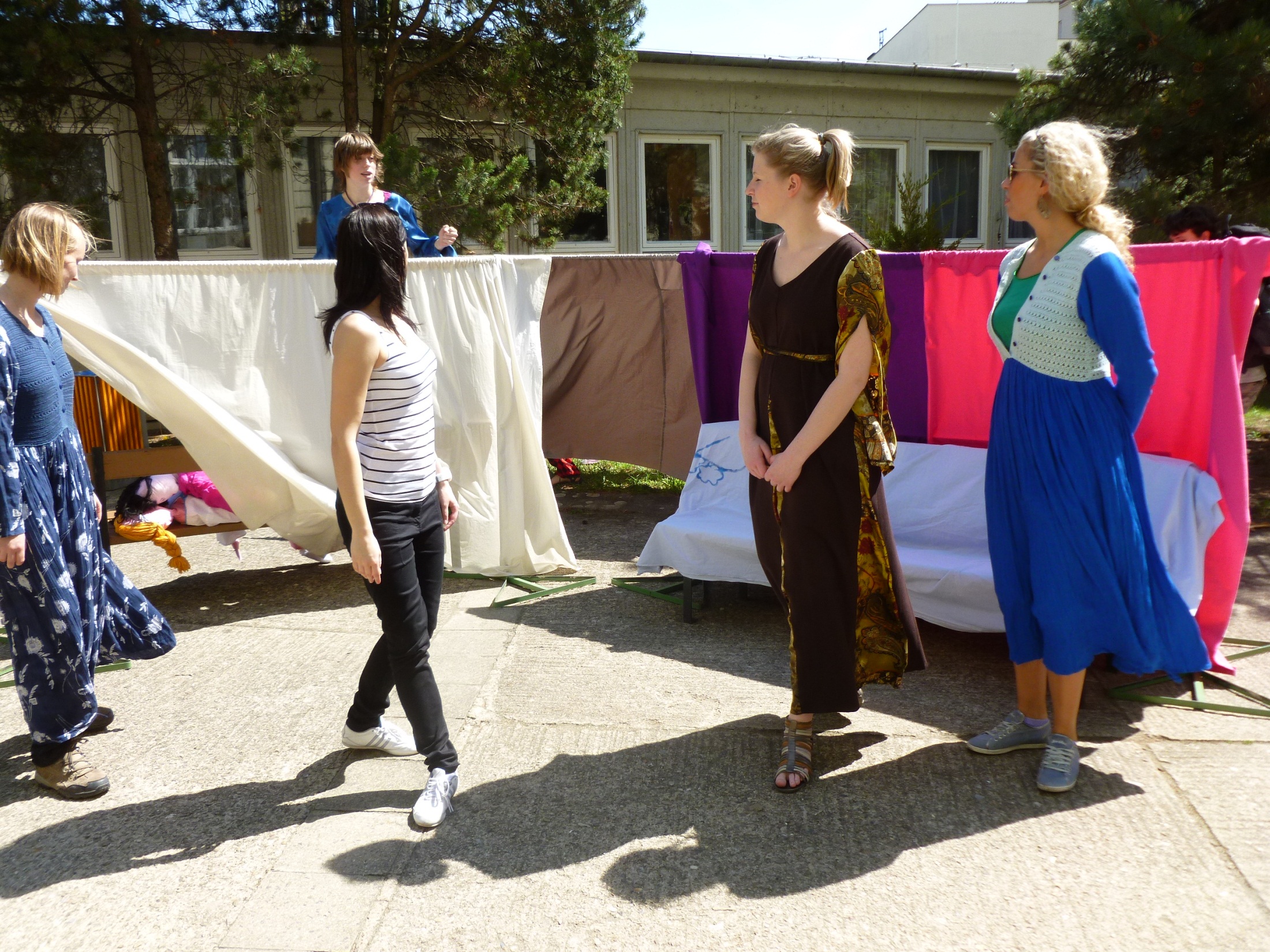 [Speaker Notes: Cestě do Francie předcházely velké přípravy…]
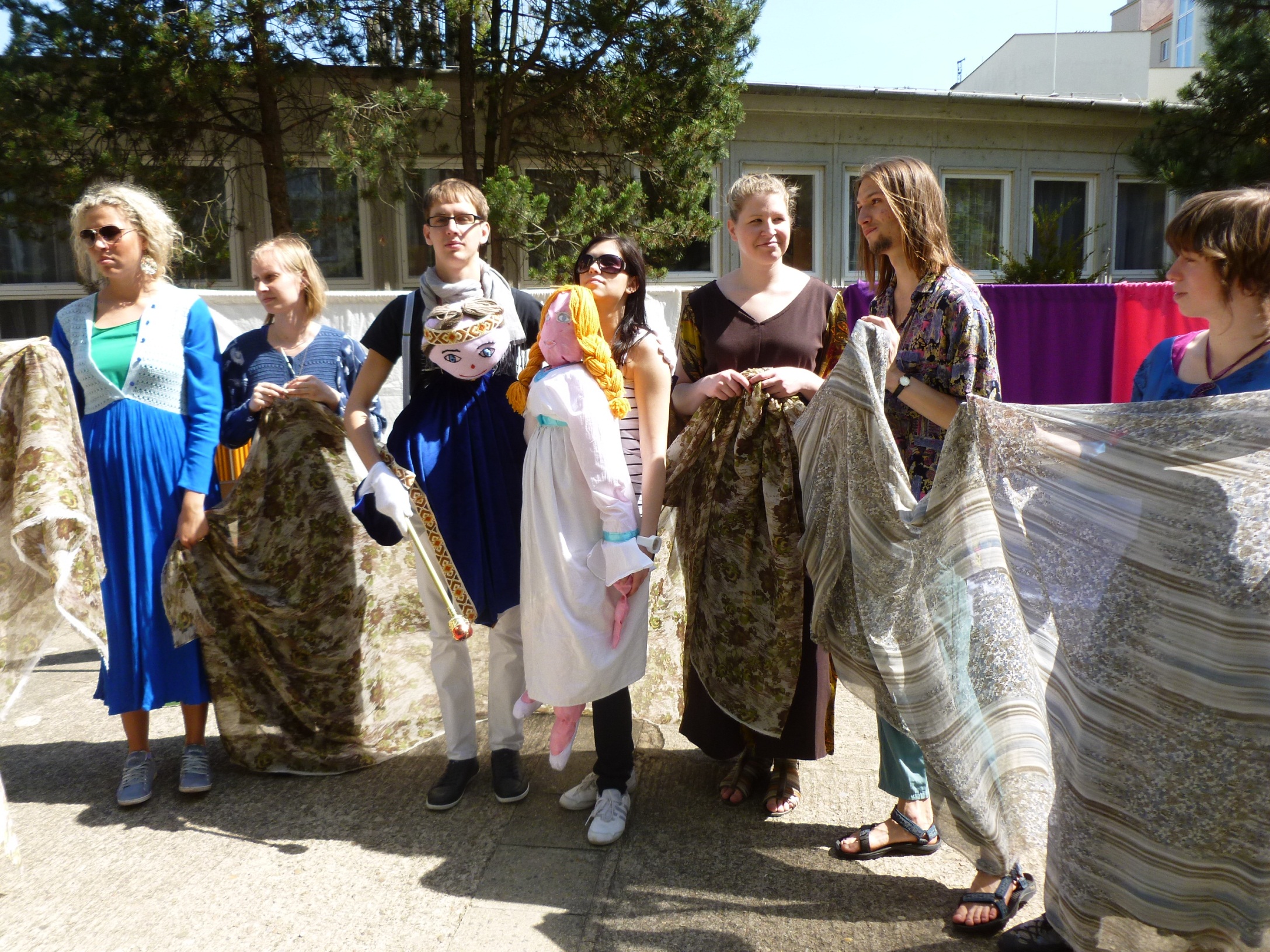 [Speaker Notes: Zkoušky se zvláštní náladou, kdy odpadávaly]
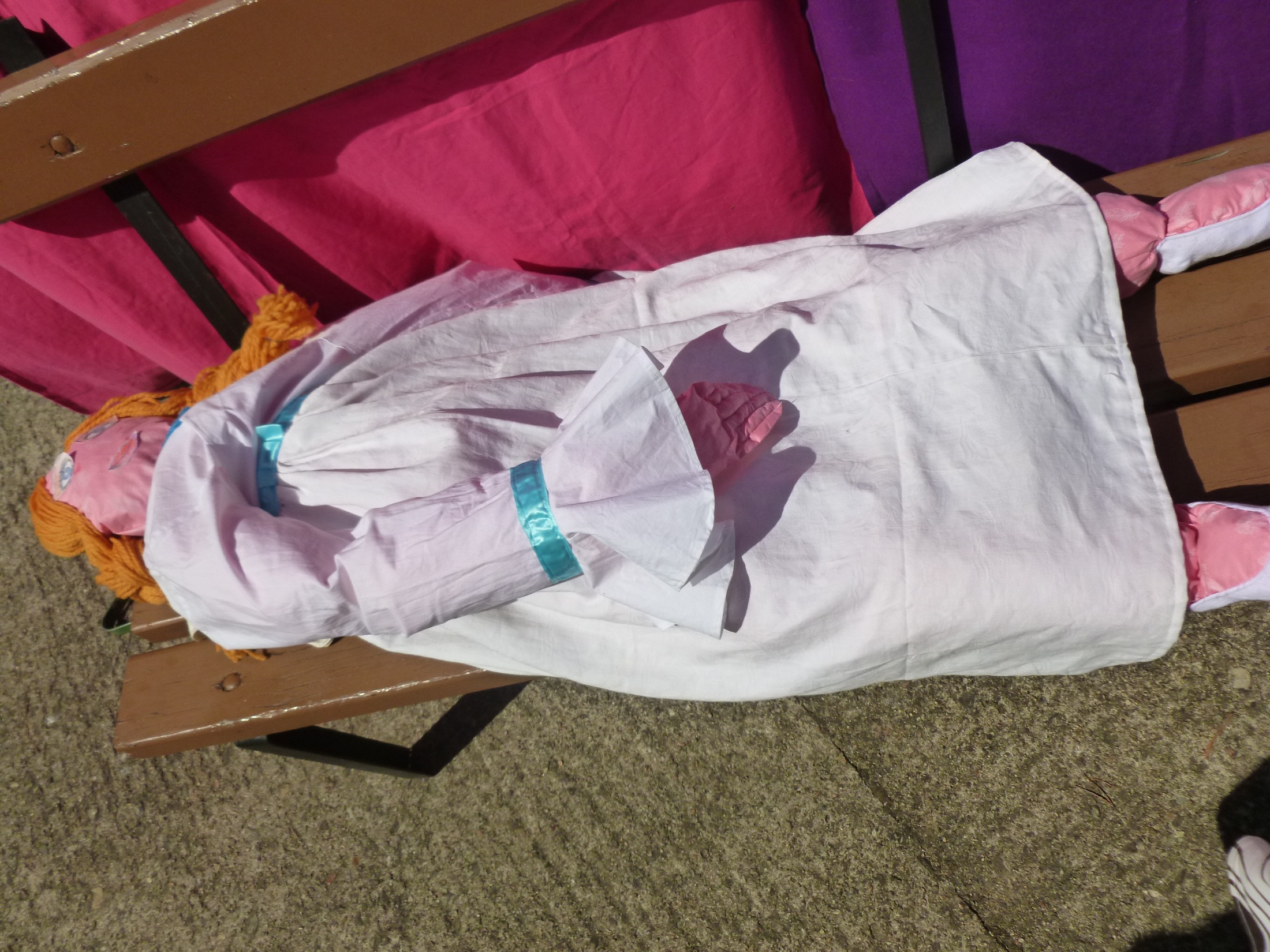 [Speaker Notes: loutky]
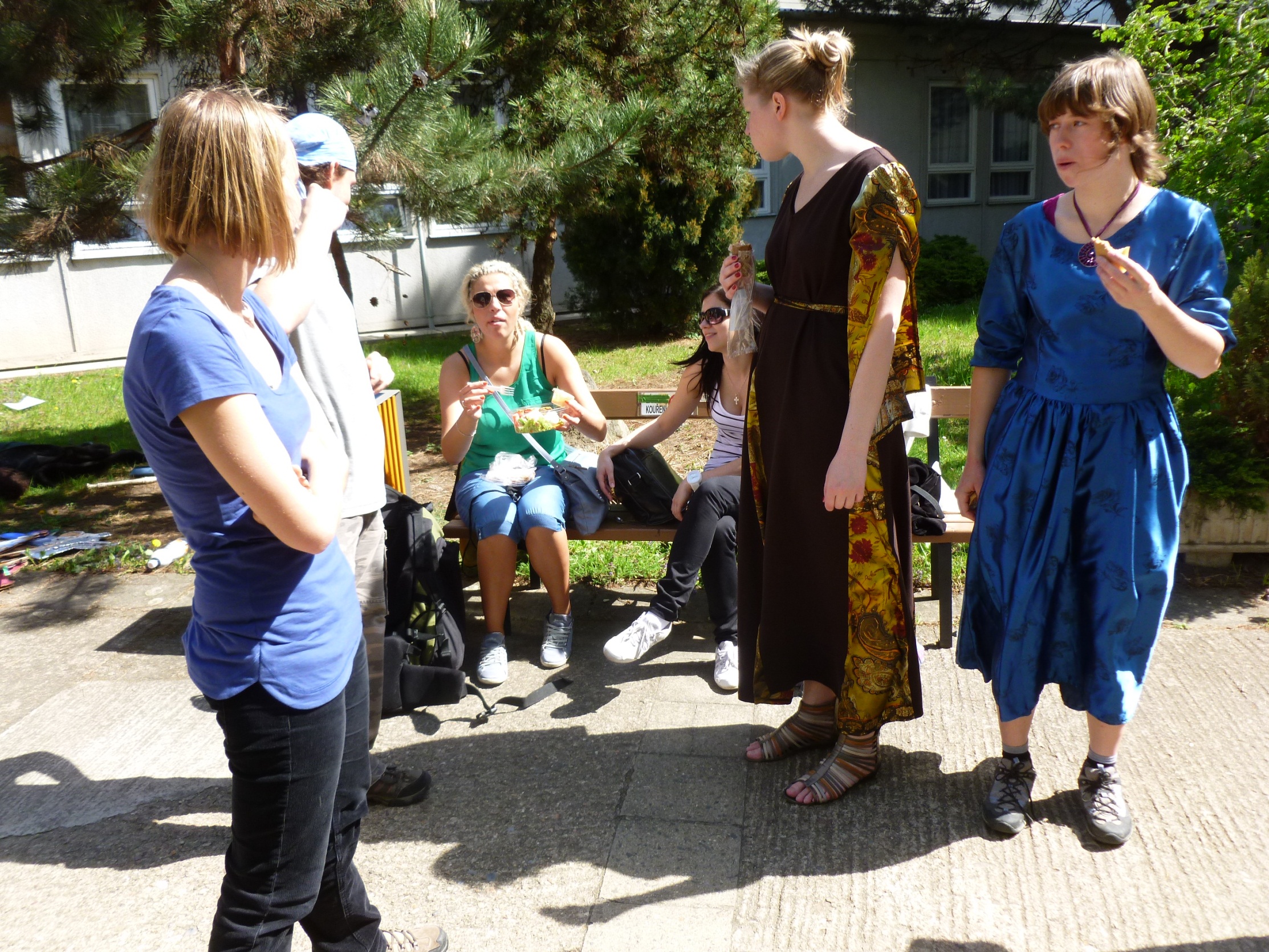 [Speaker Notes: I samotní herci. Naštěstí přicházeli jejich příznivci,]
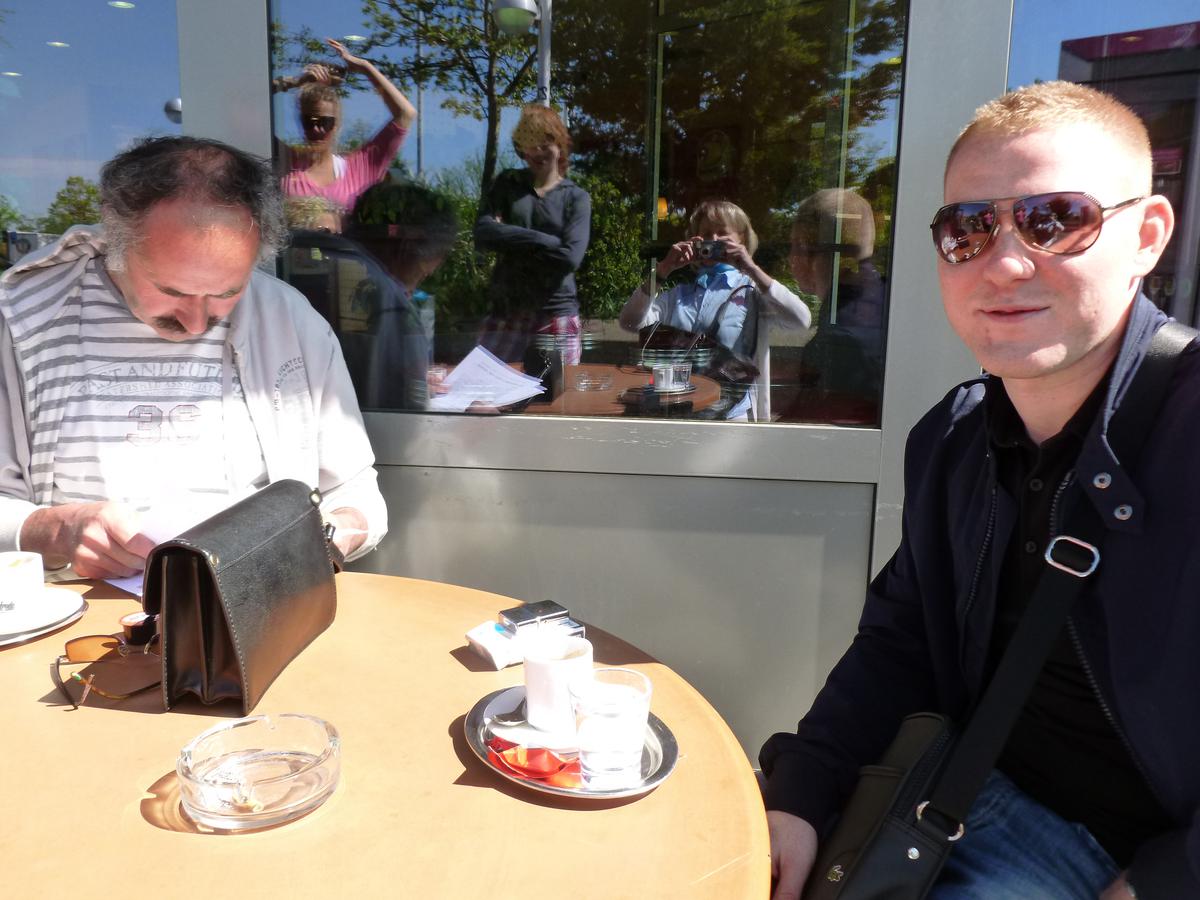 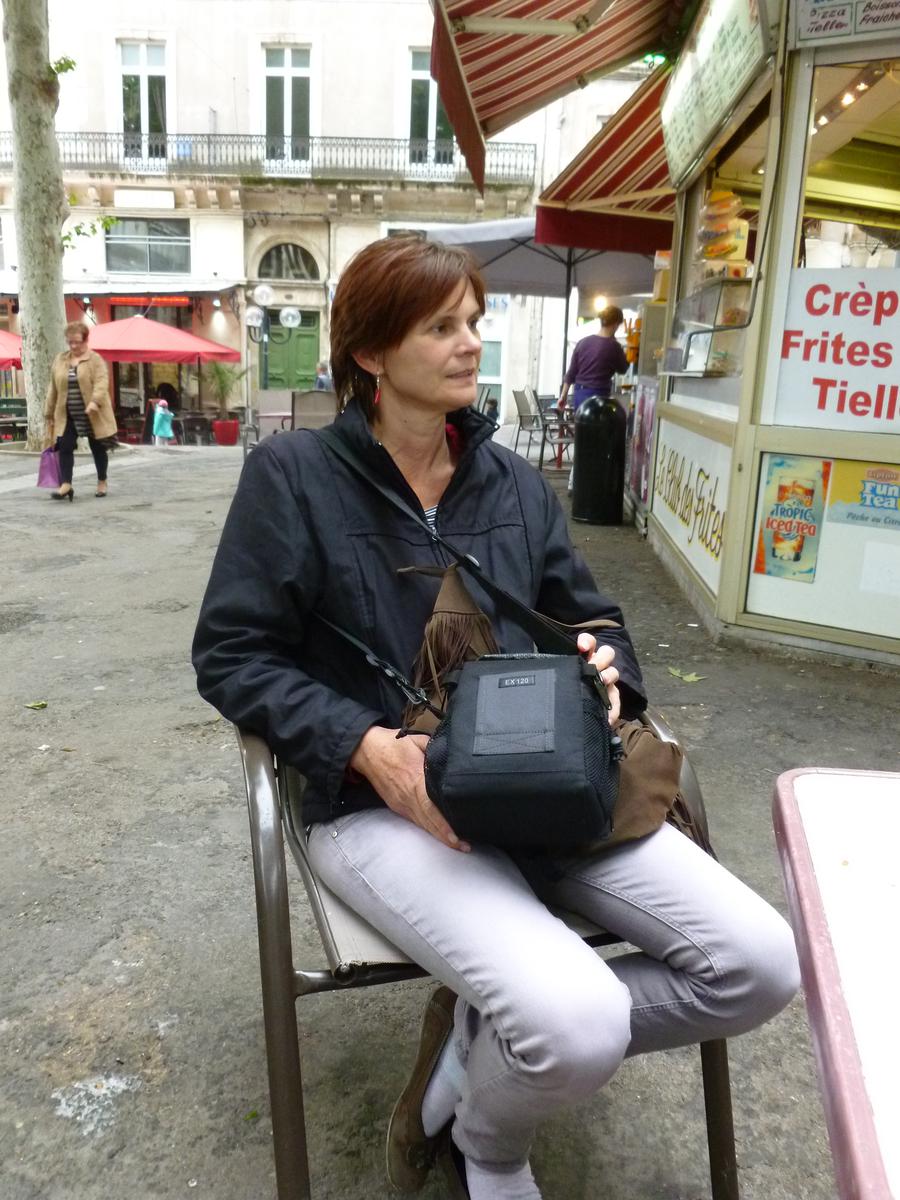 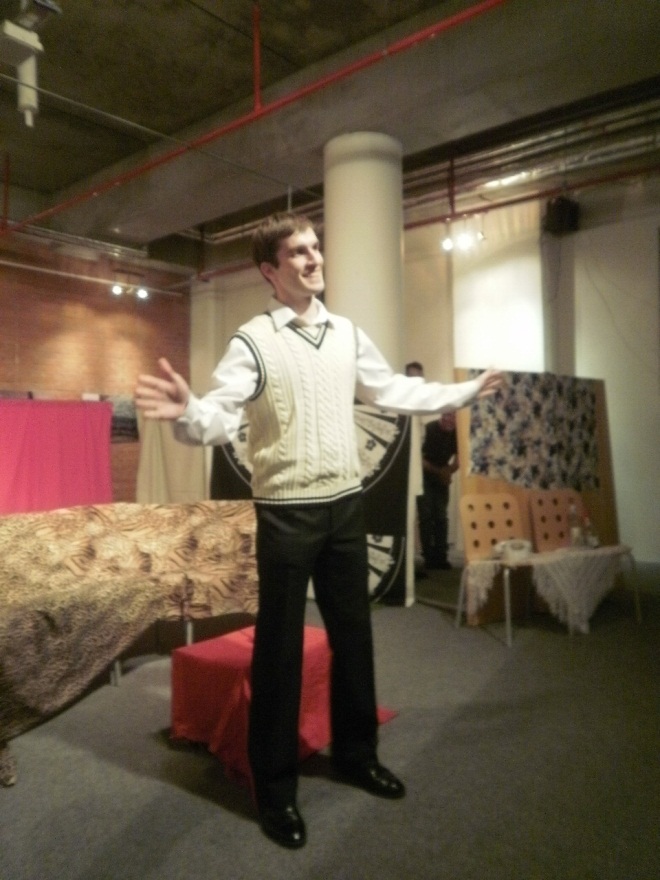 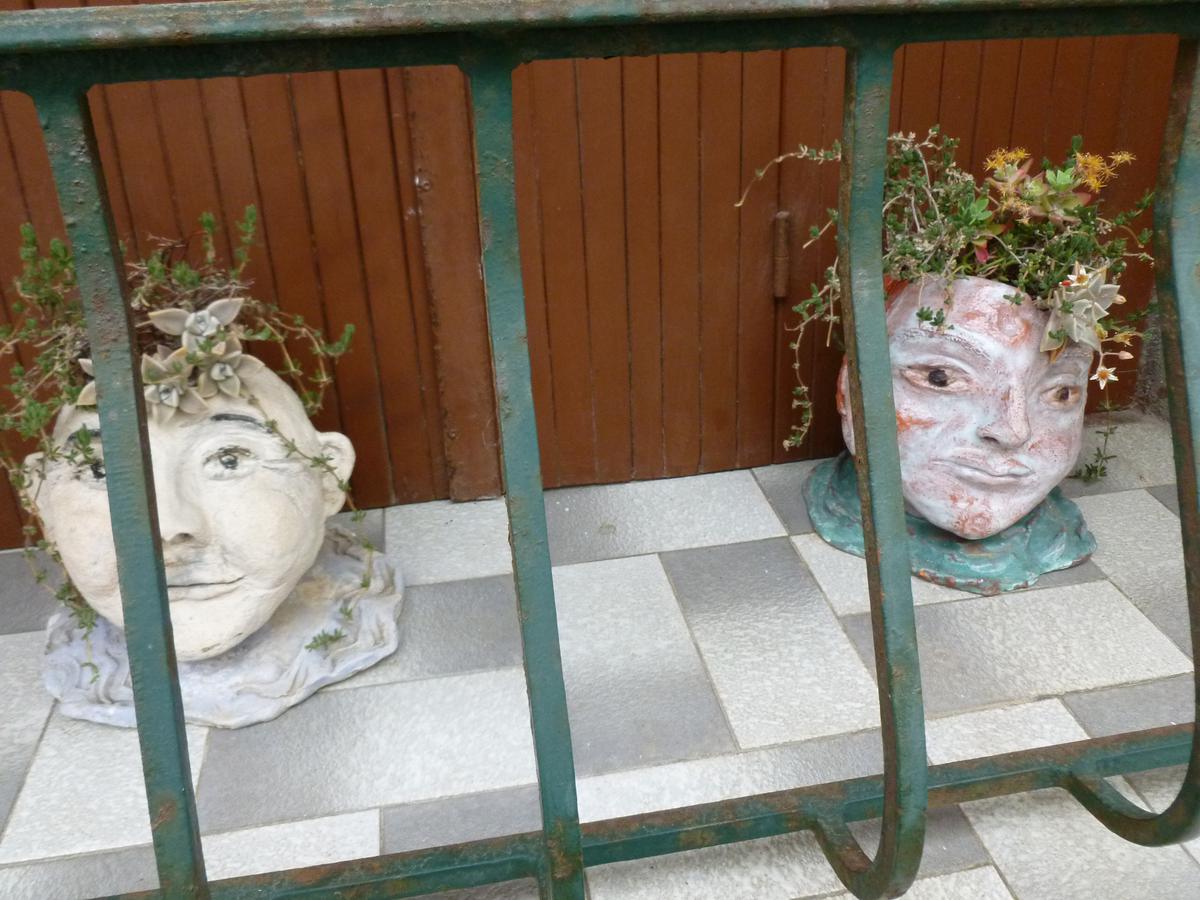 [Speaker Notes: Přátelé, příbuzní, nadšenci a jiné spřízněné duše.]
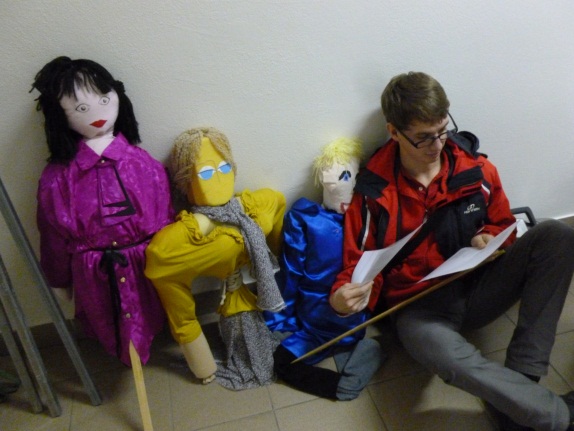 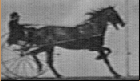 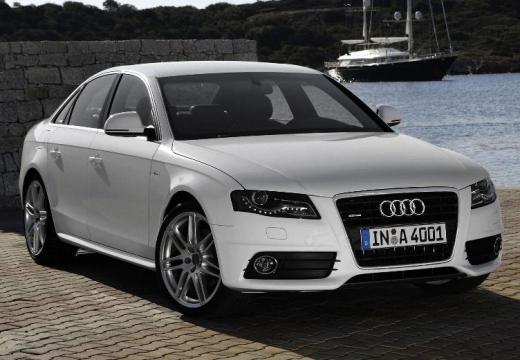 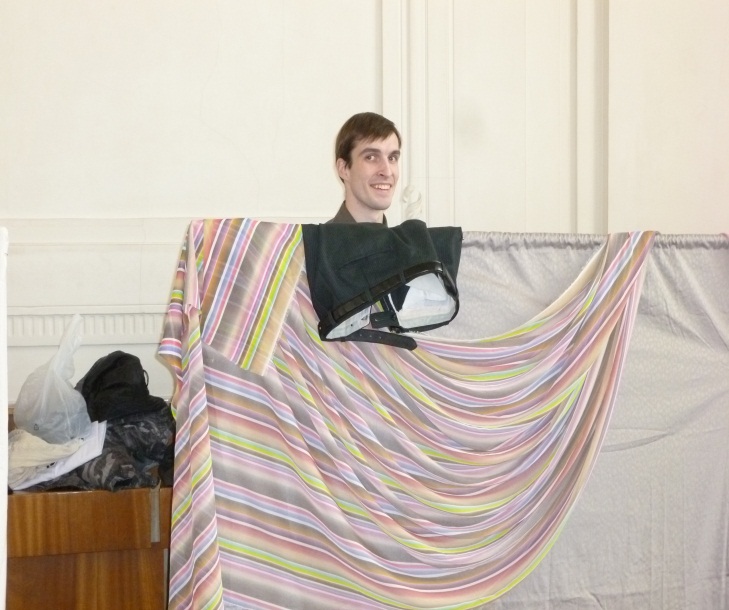 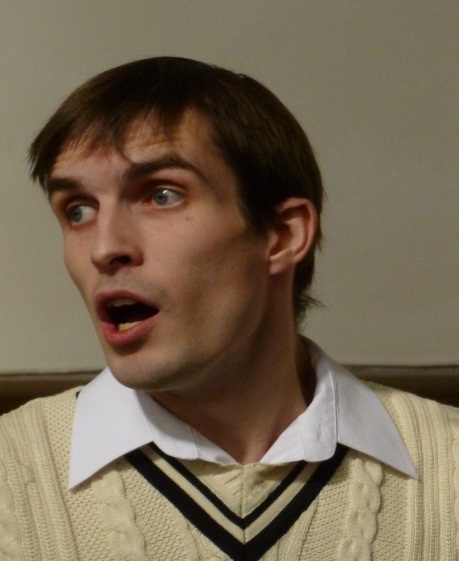 En route !
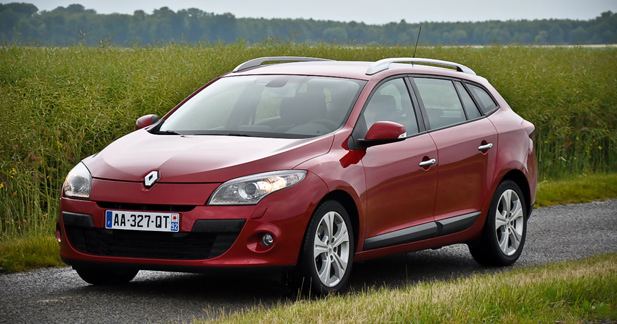 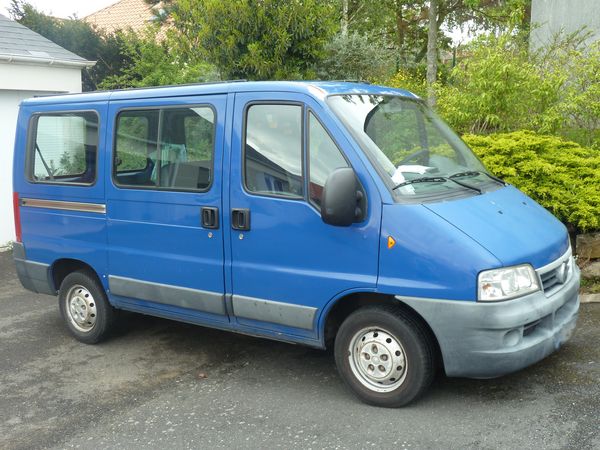 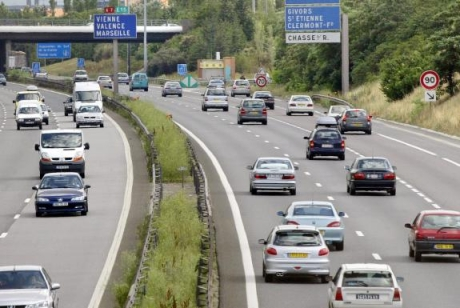 [Speaker Notes: Ve středu 3. května 2012  před 5. hodinou ranní vše vypuklo. I proslulí opozdilci přišli včas. Téměř.]
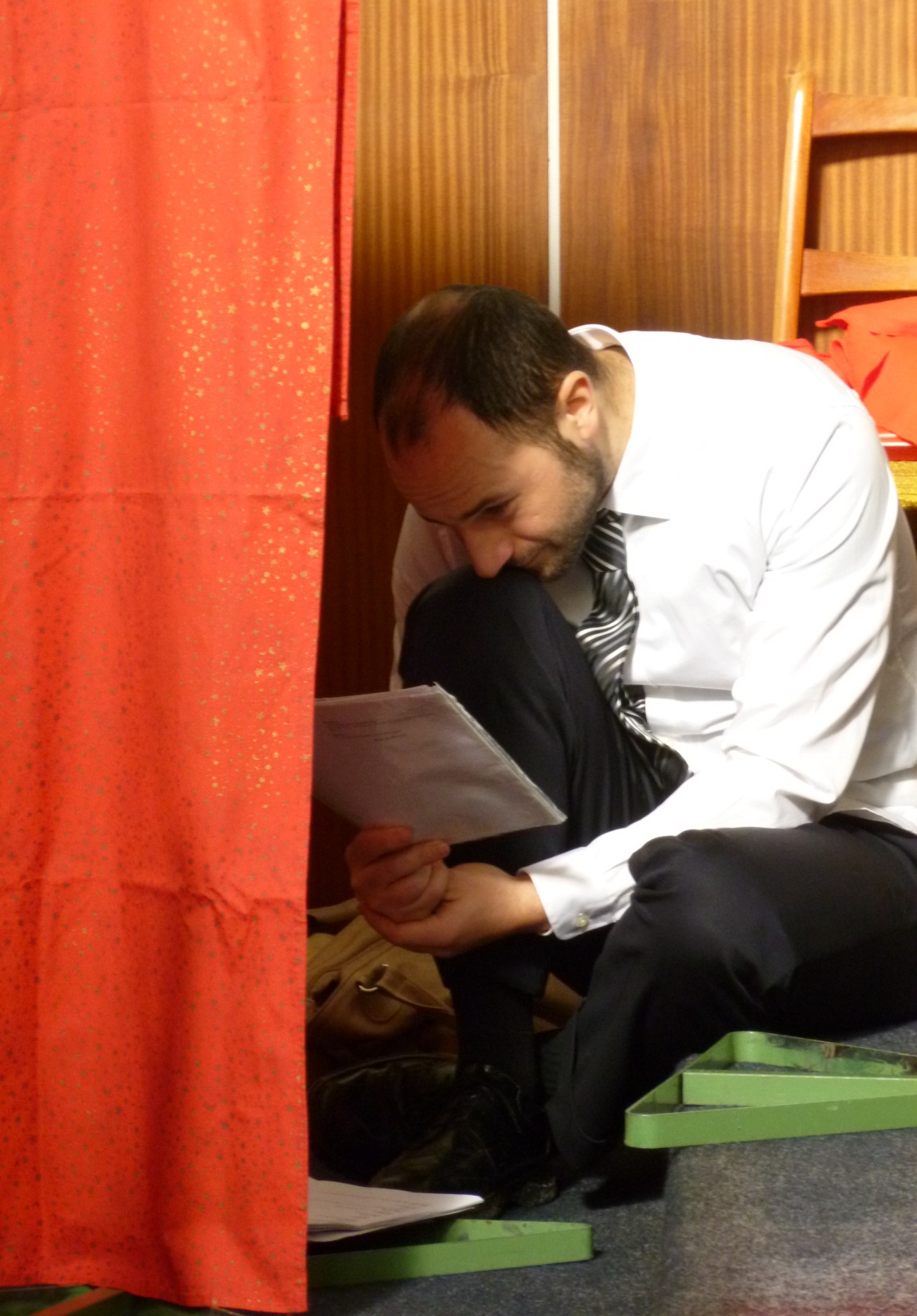 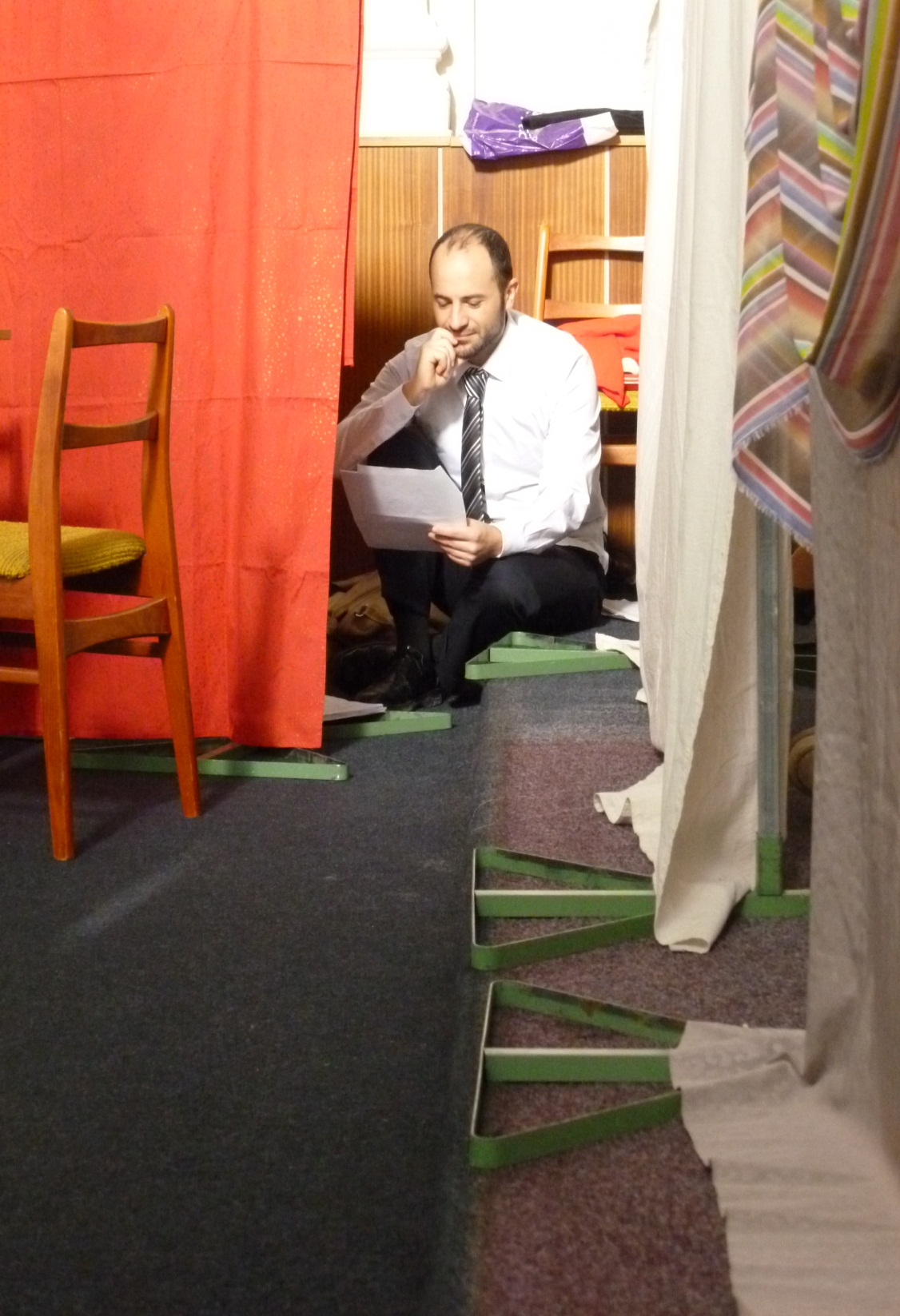 [Speaker Notes: Jiní – pro jistotu – zůstali doma.]
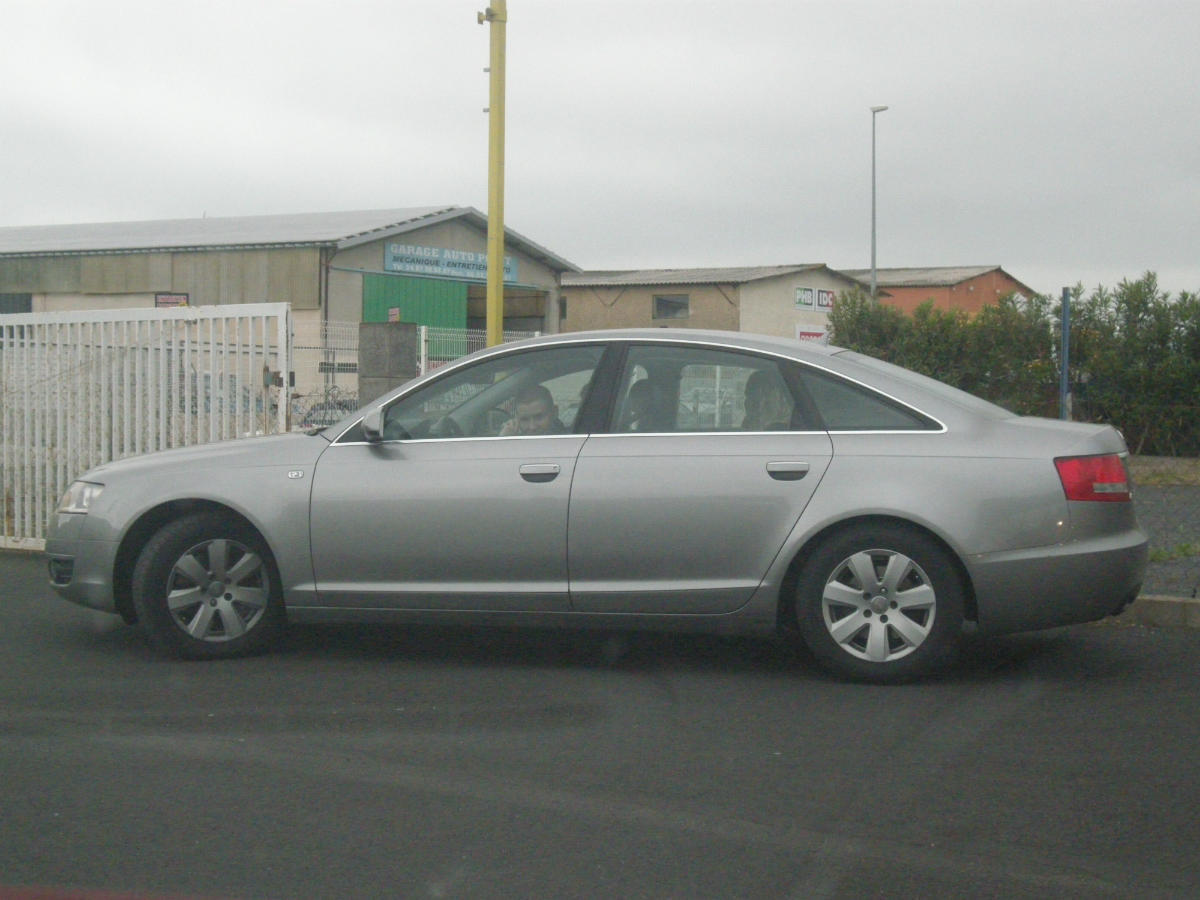 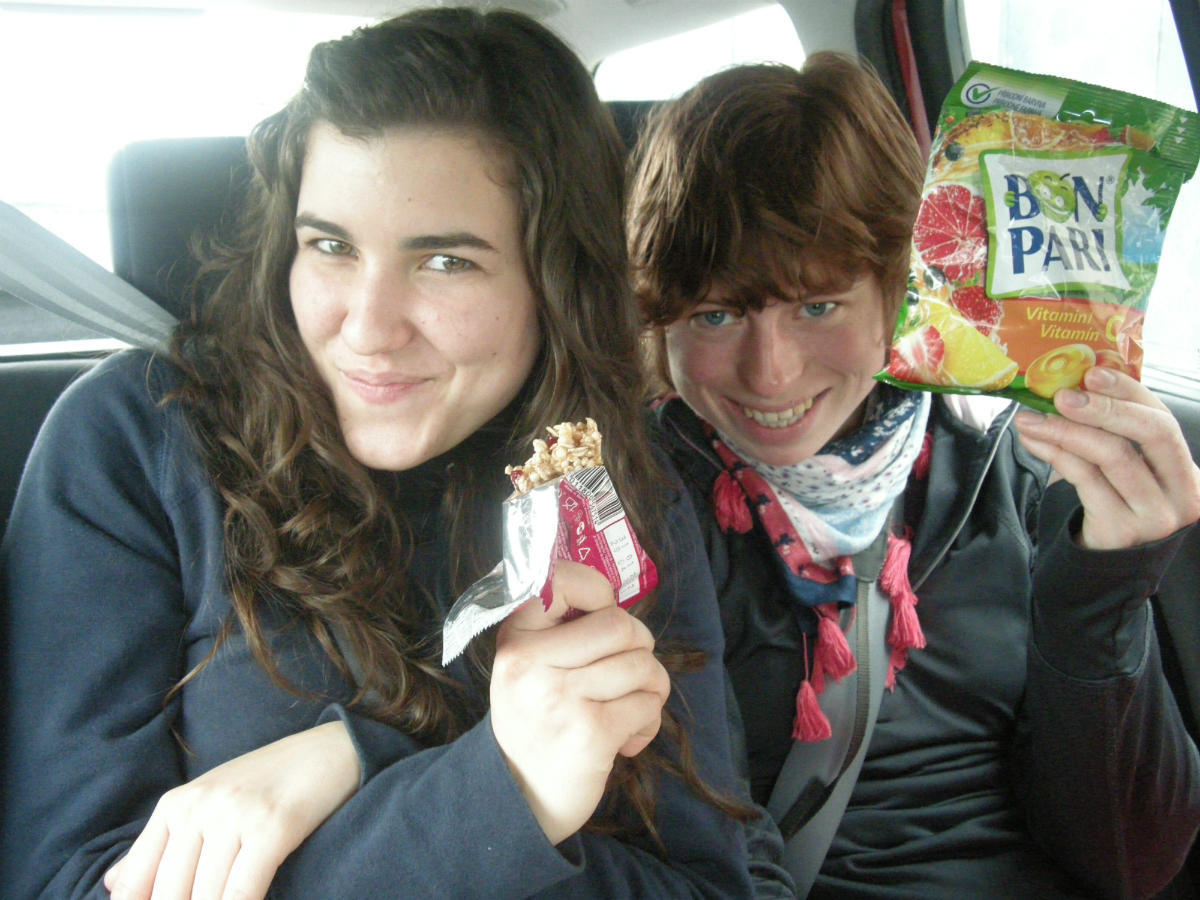 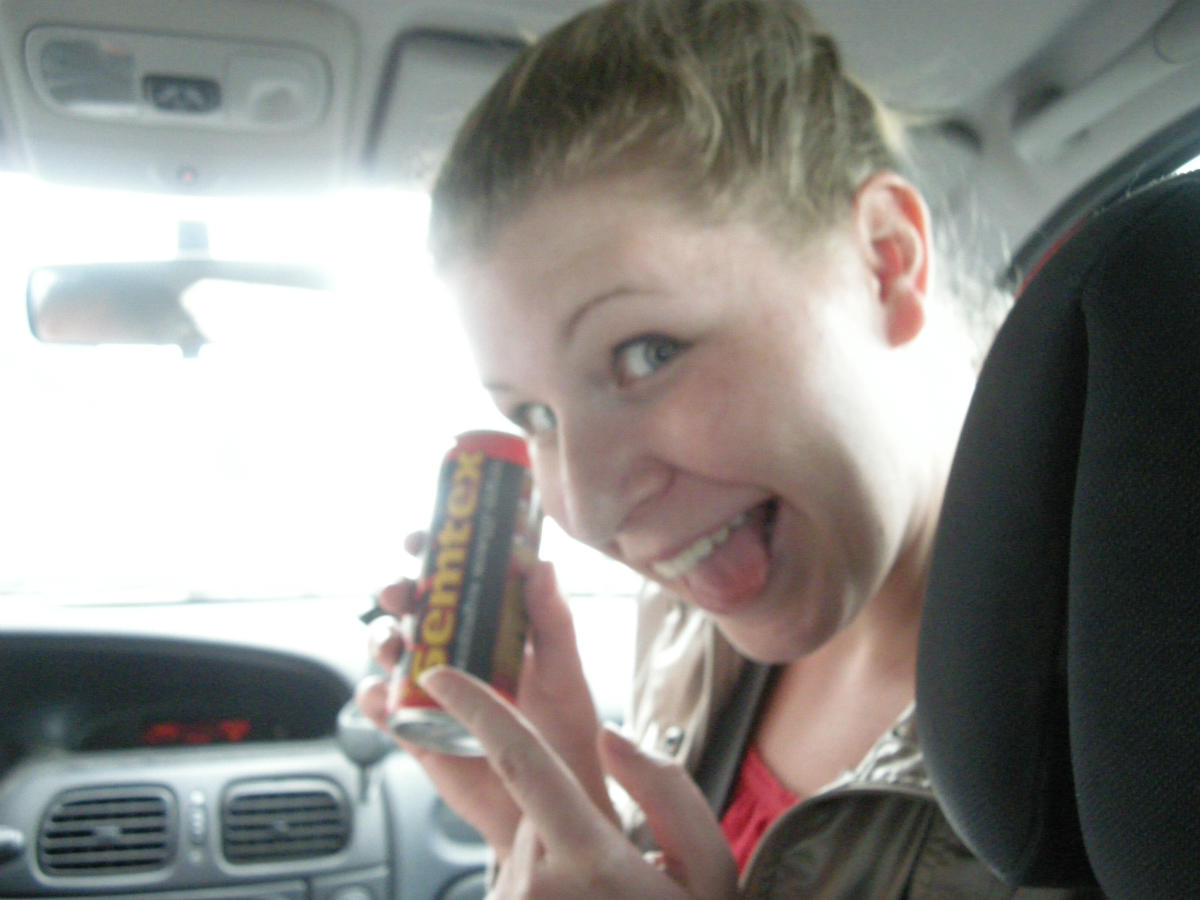 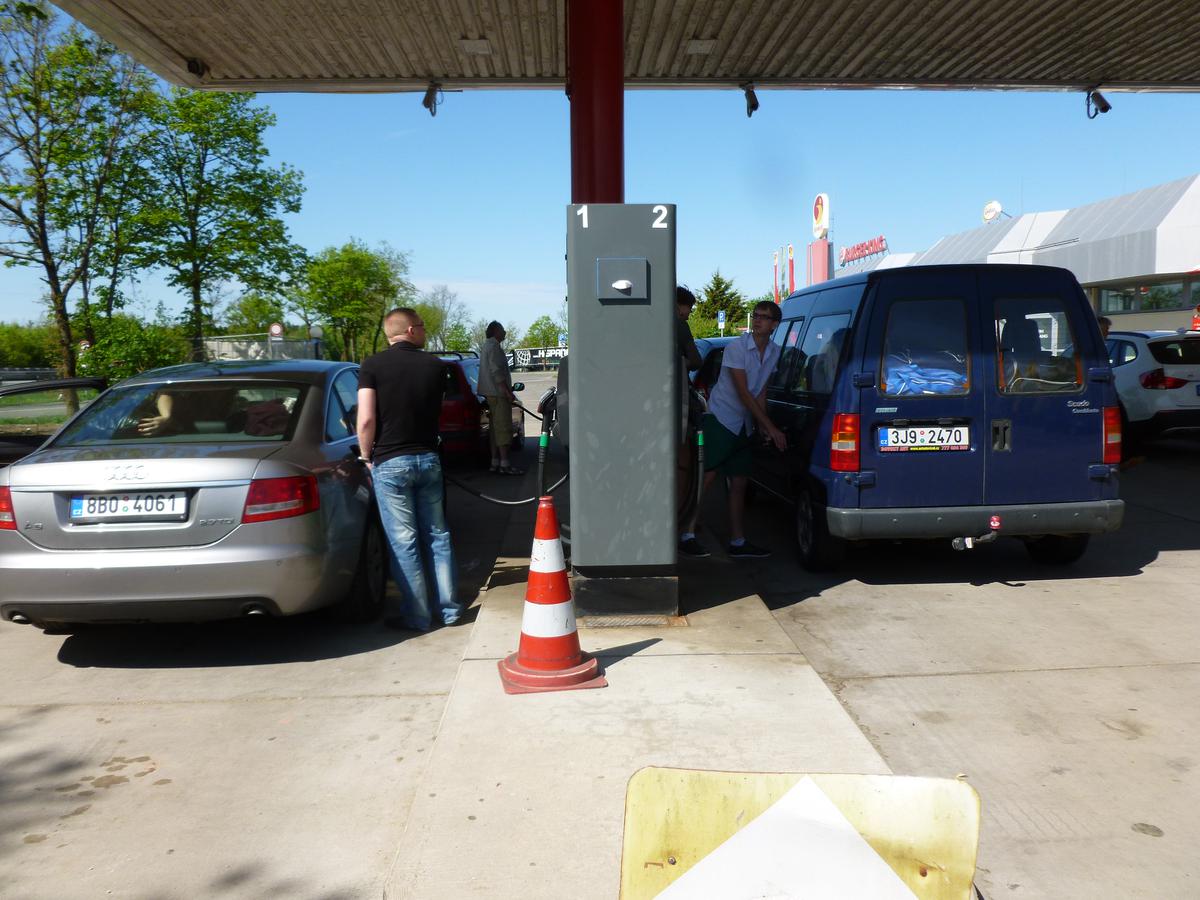 [Speaker Notes: Auta byla bohatě zásobena z domu, další zásoby se přidávaly po cestě…]
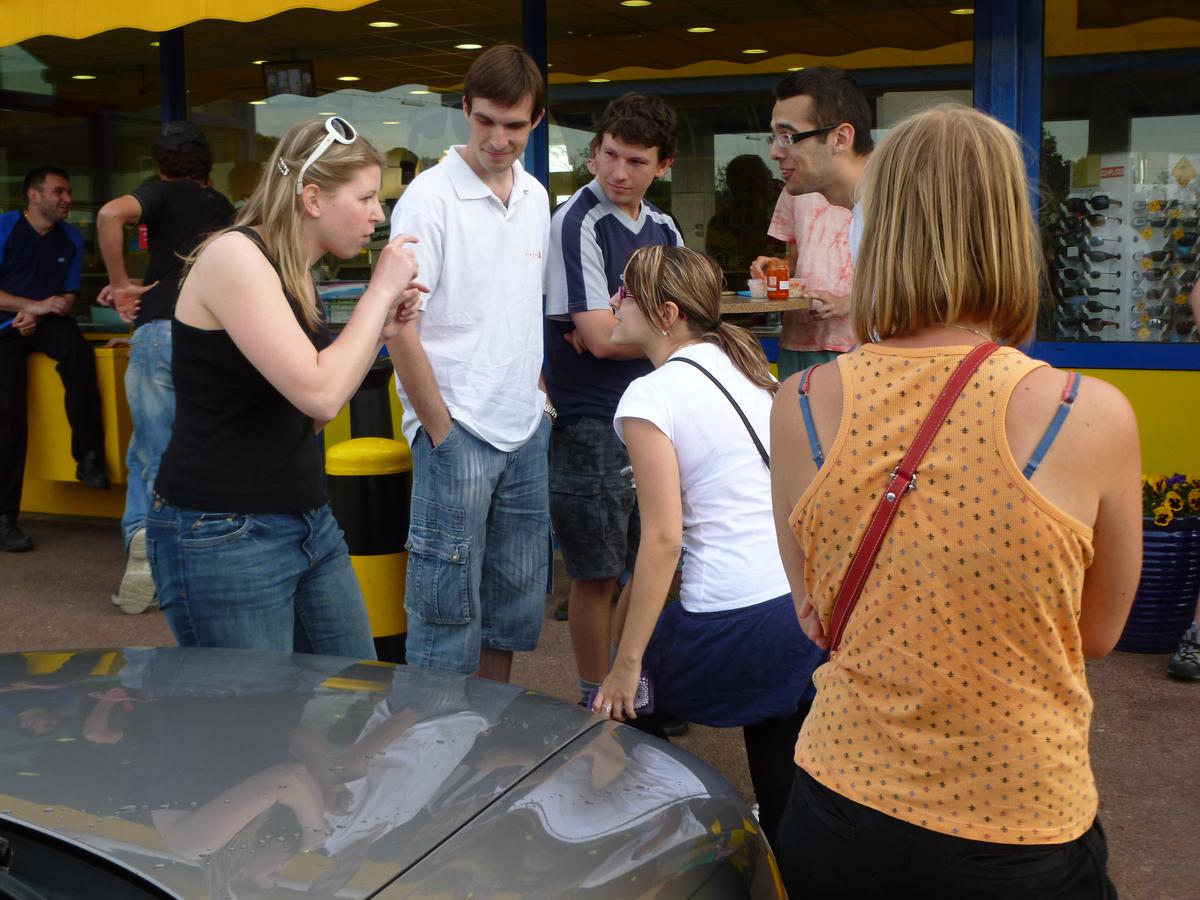 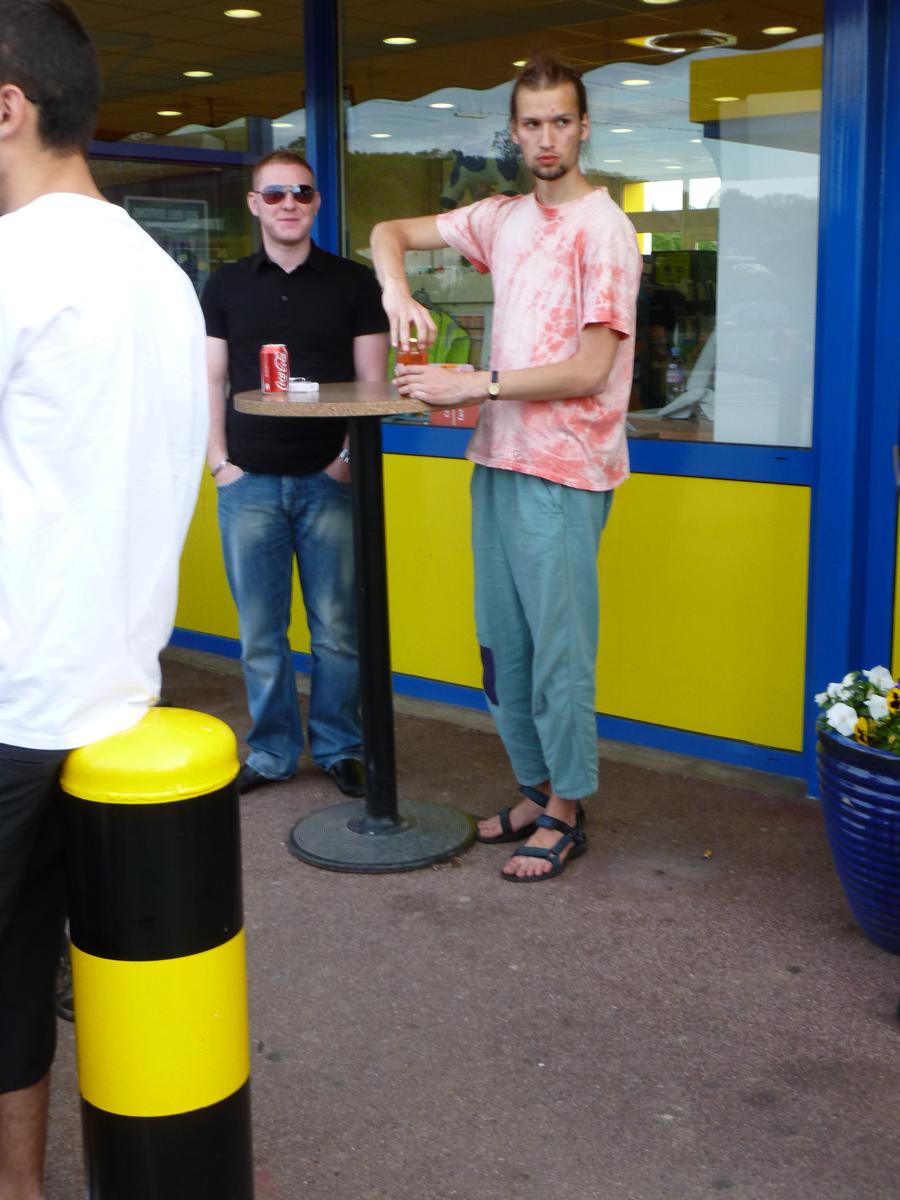 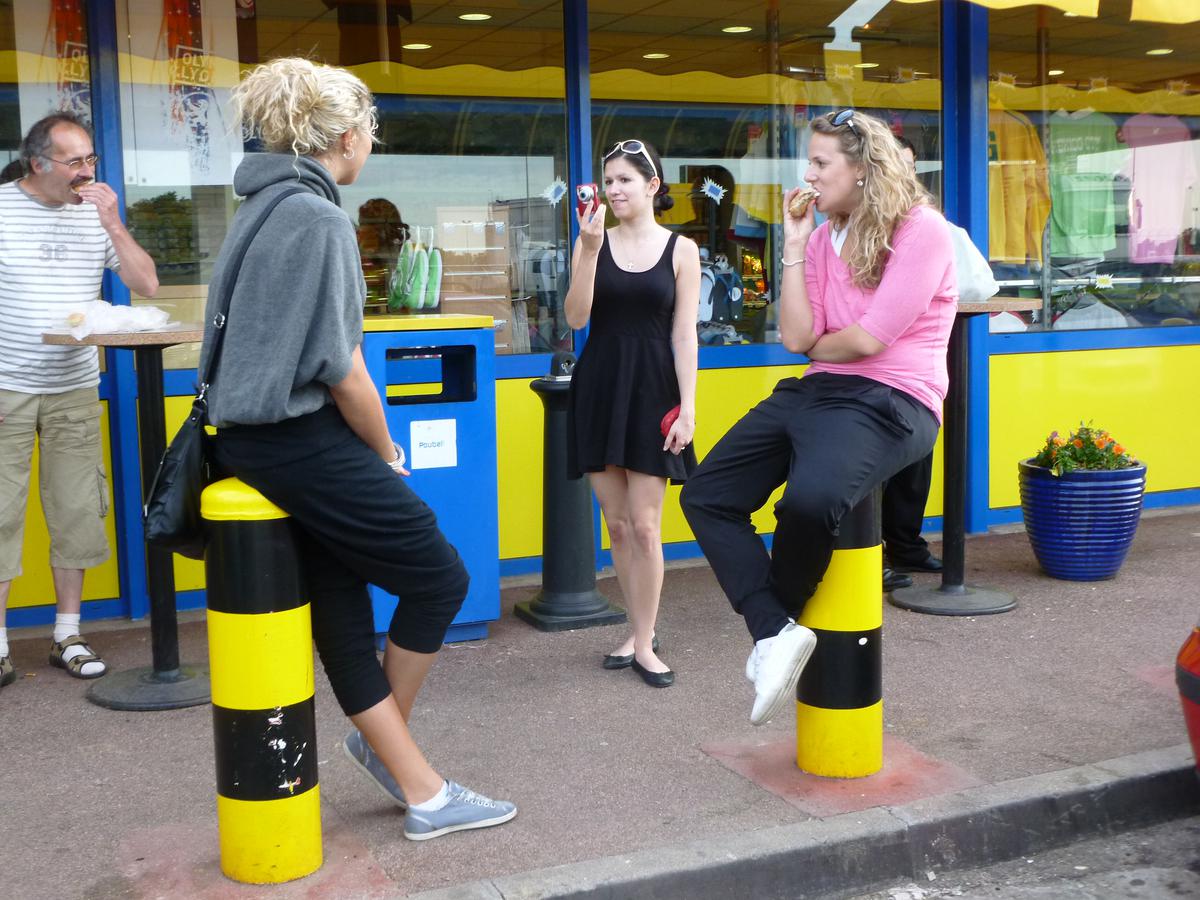 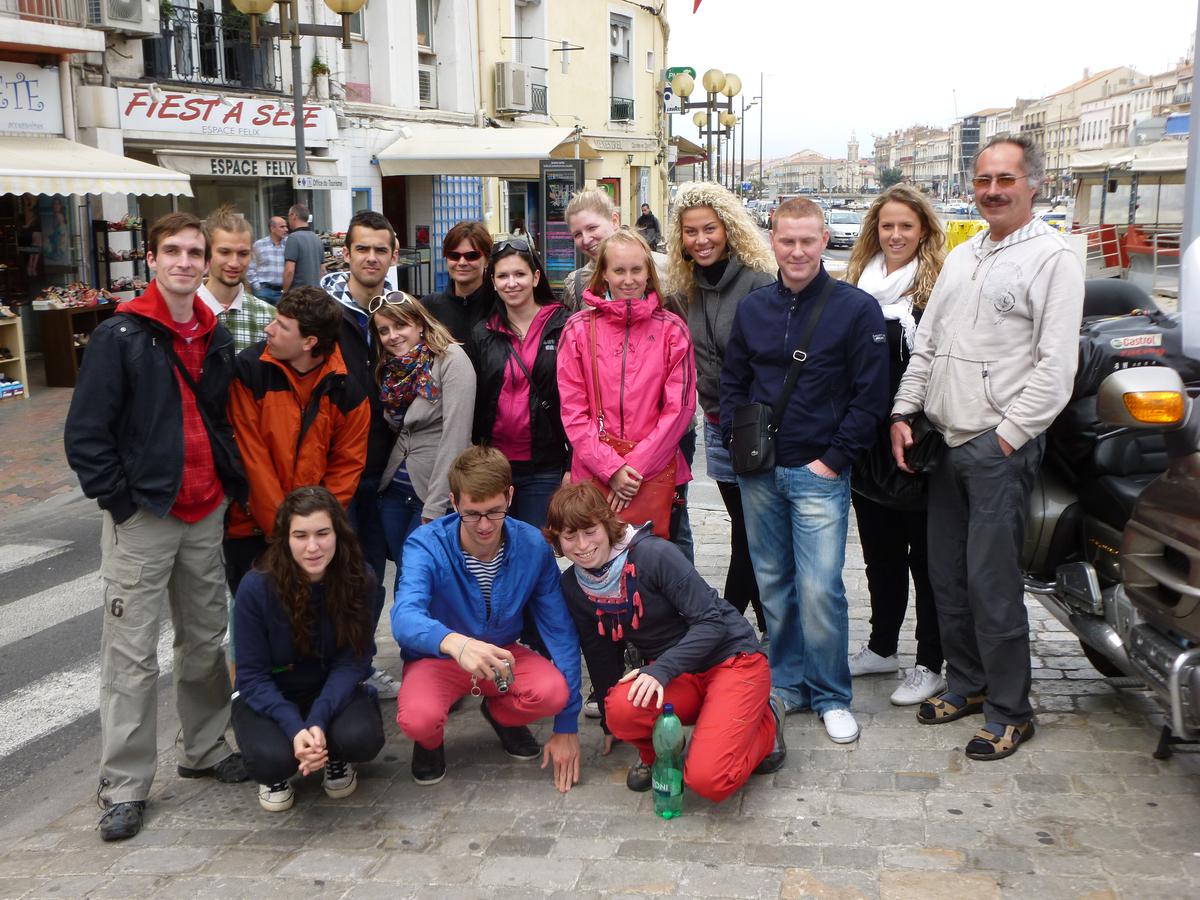 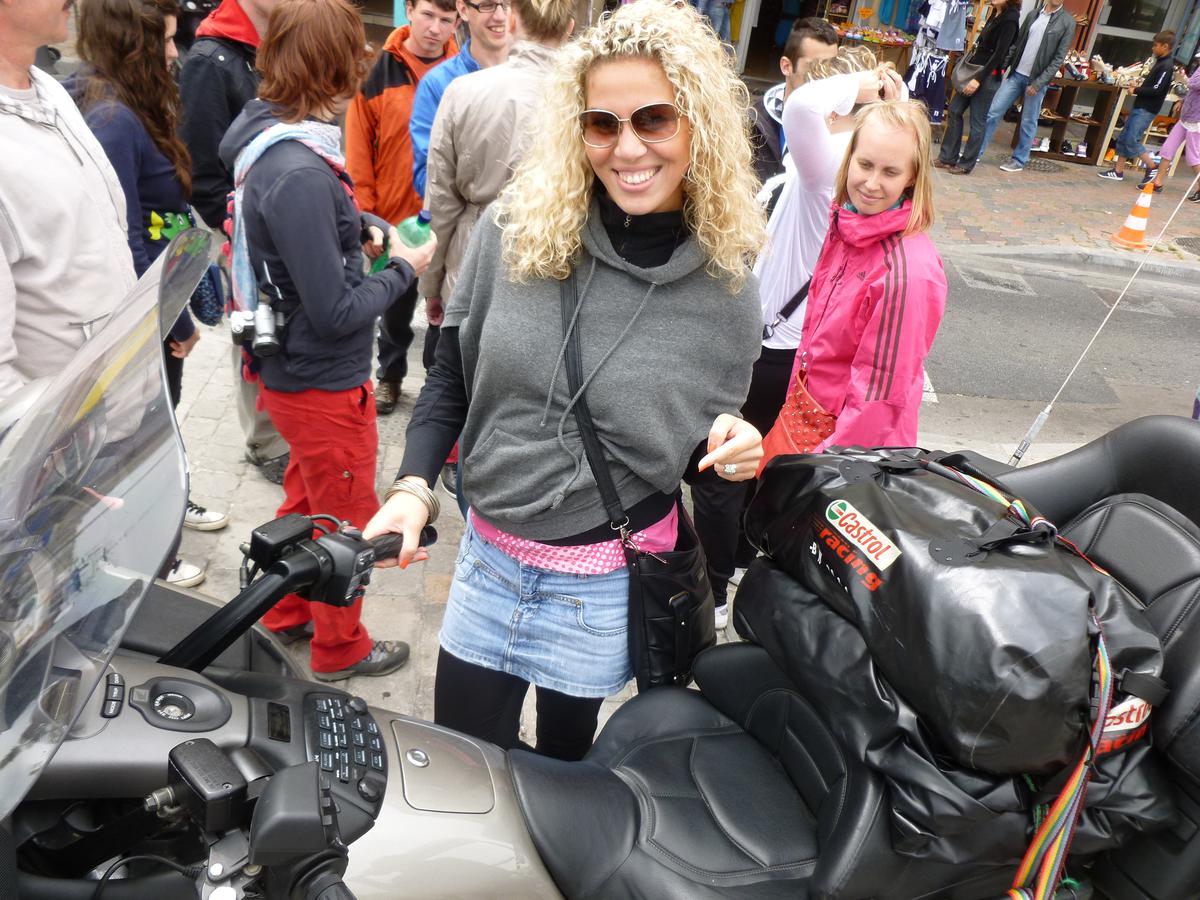 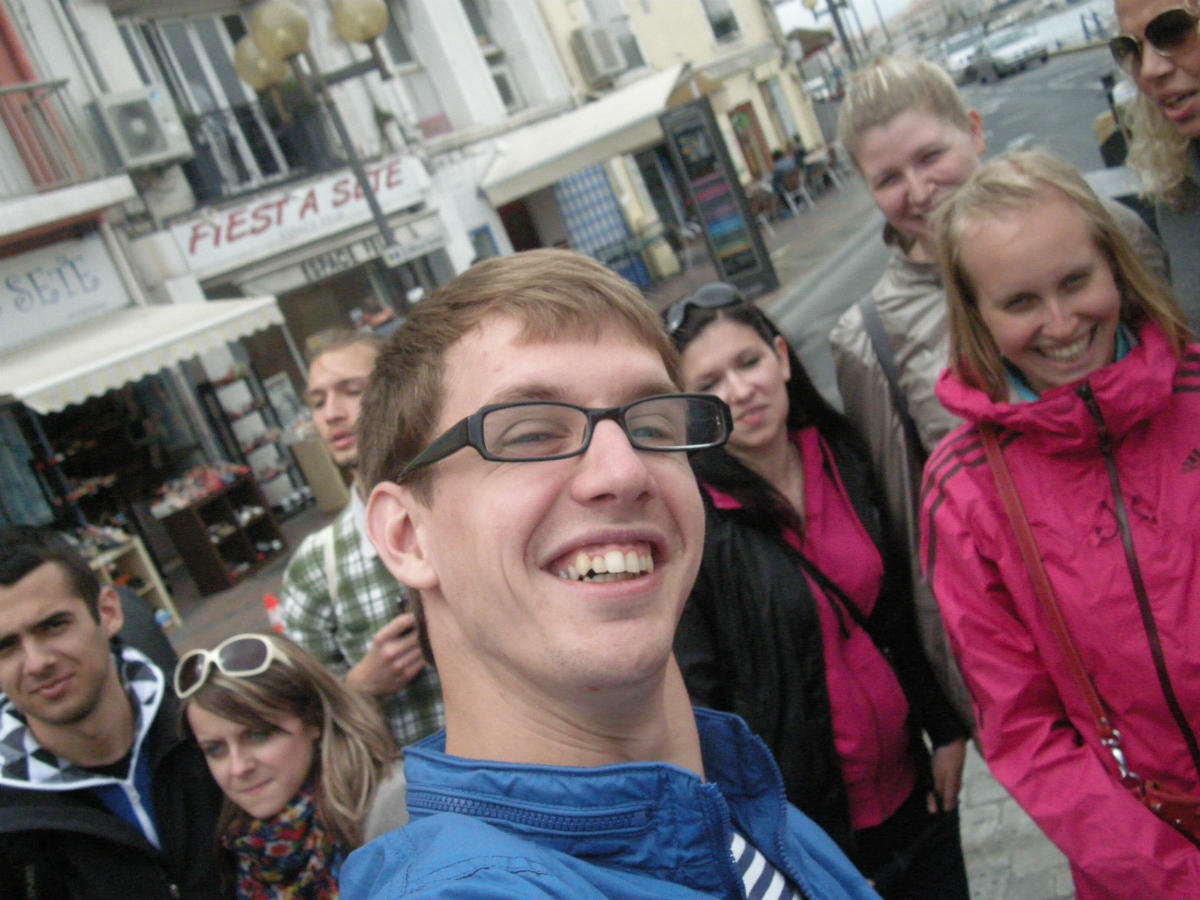 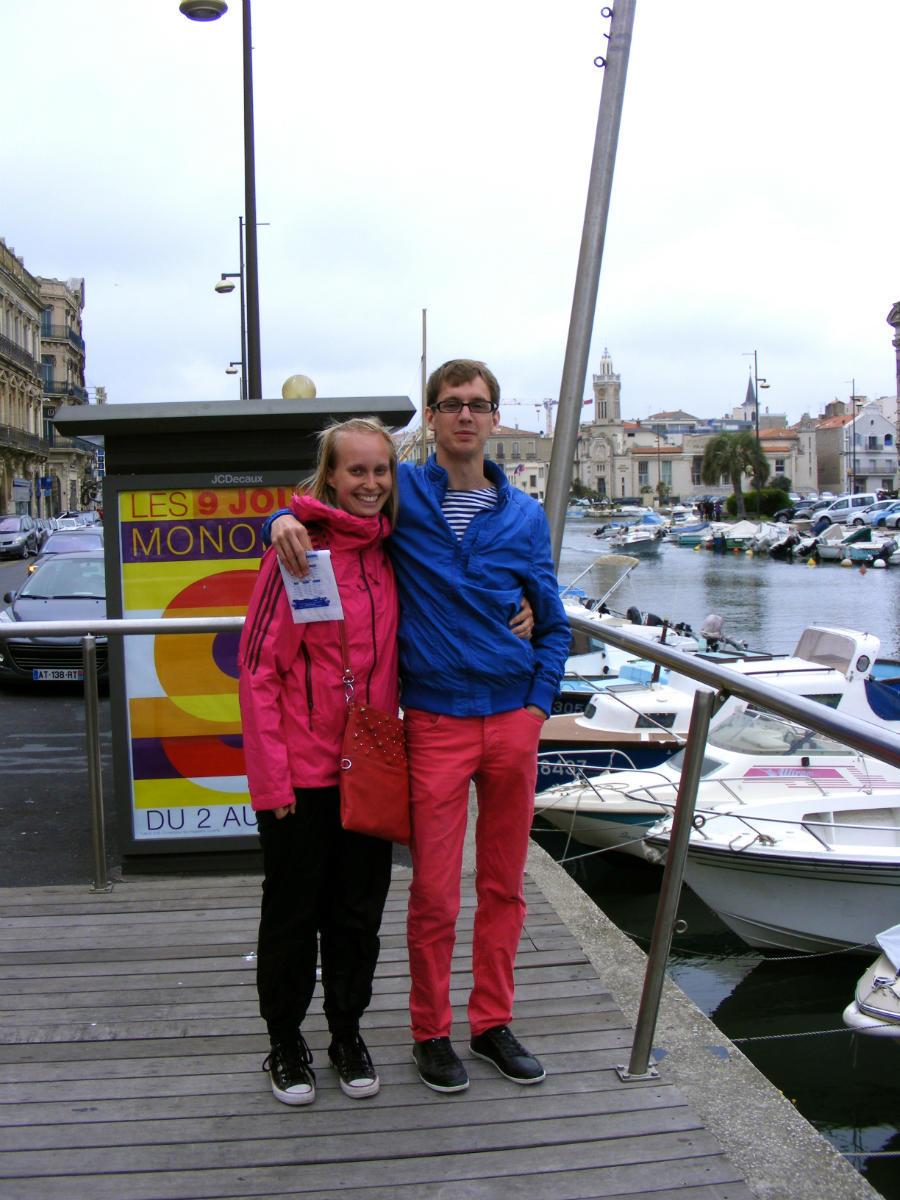 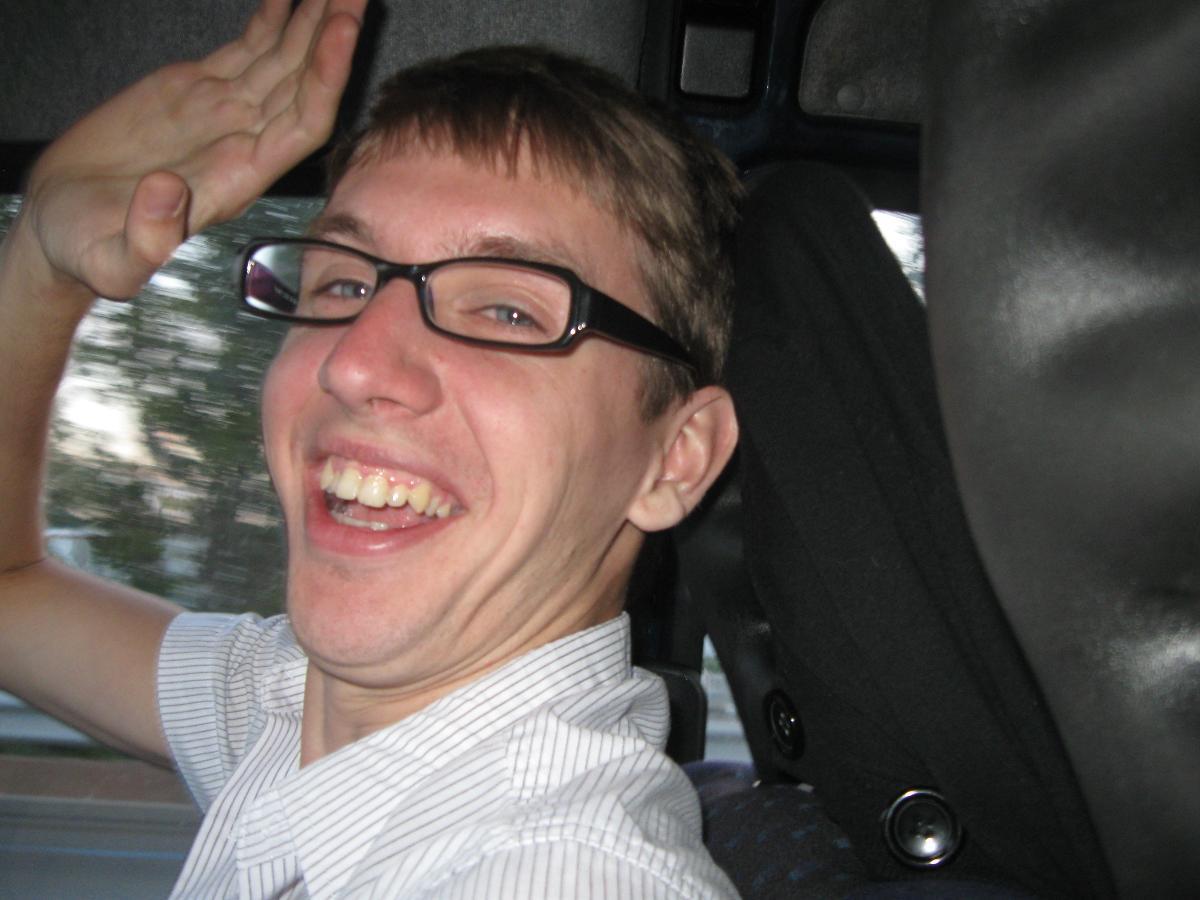 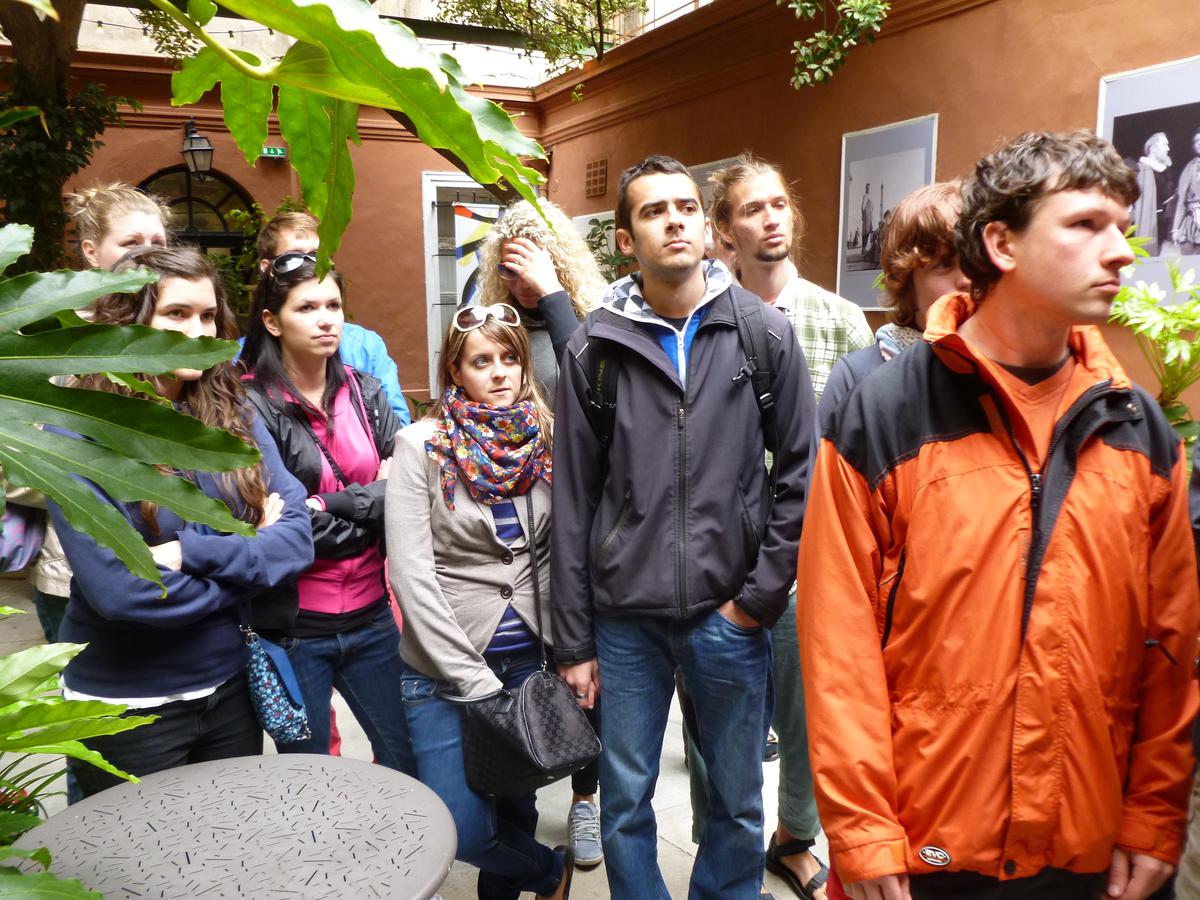 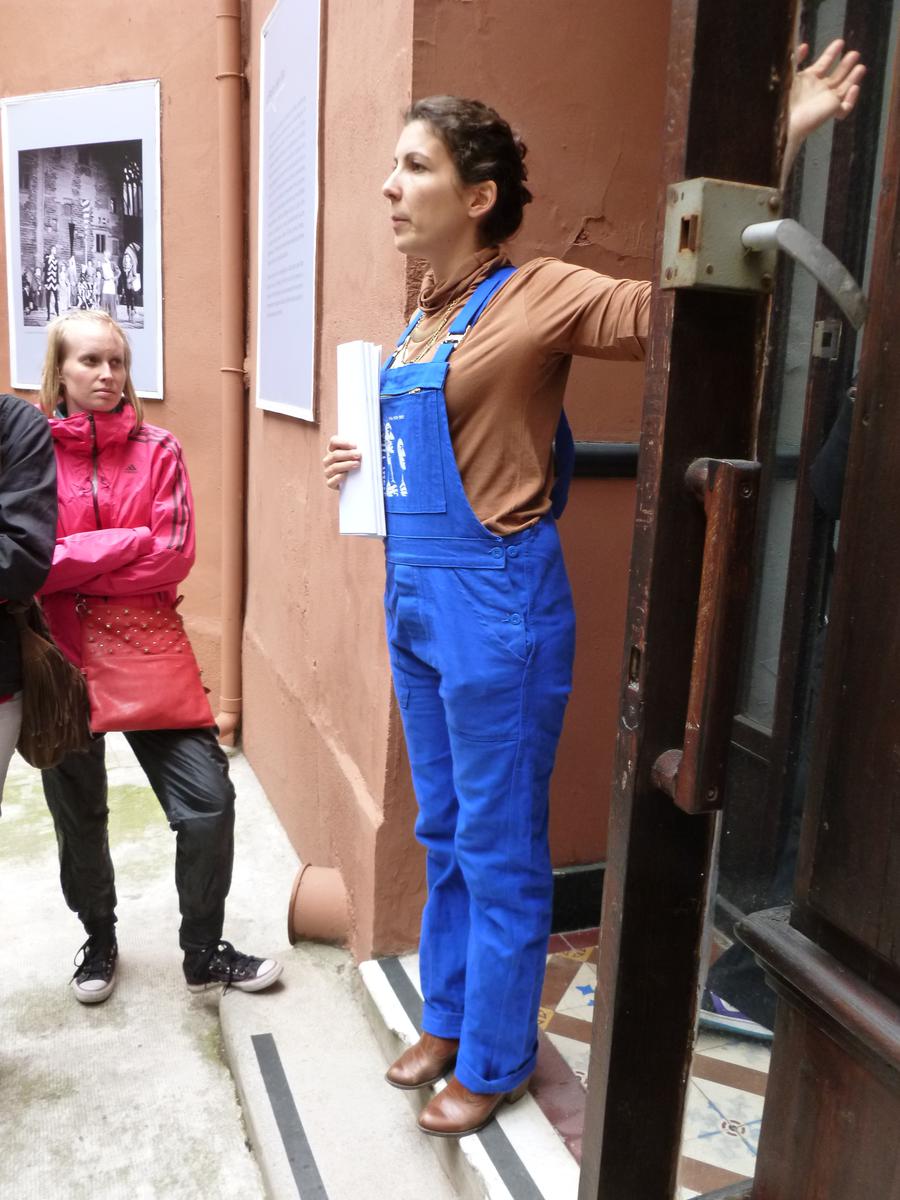 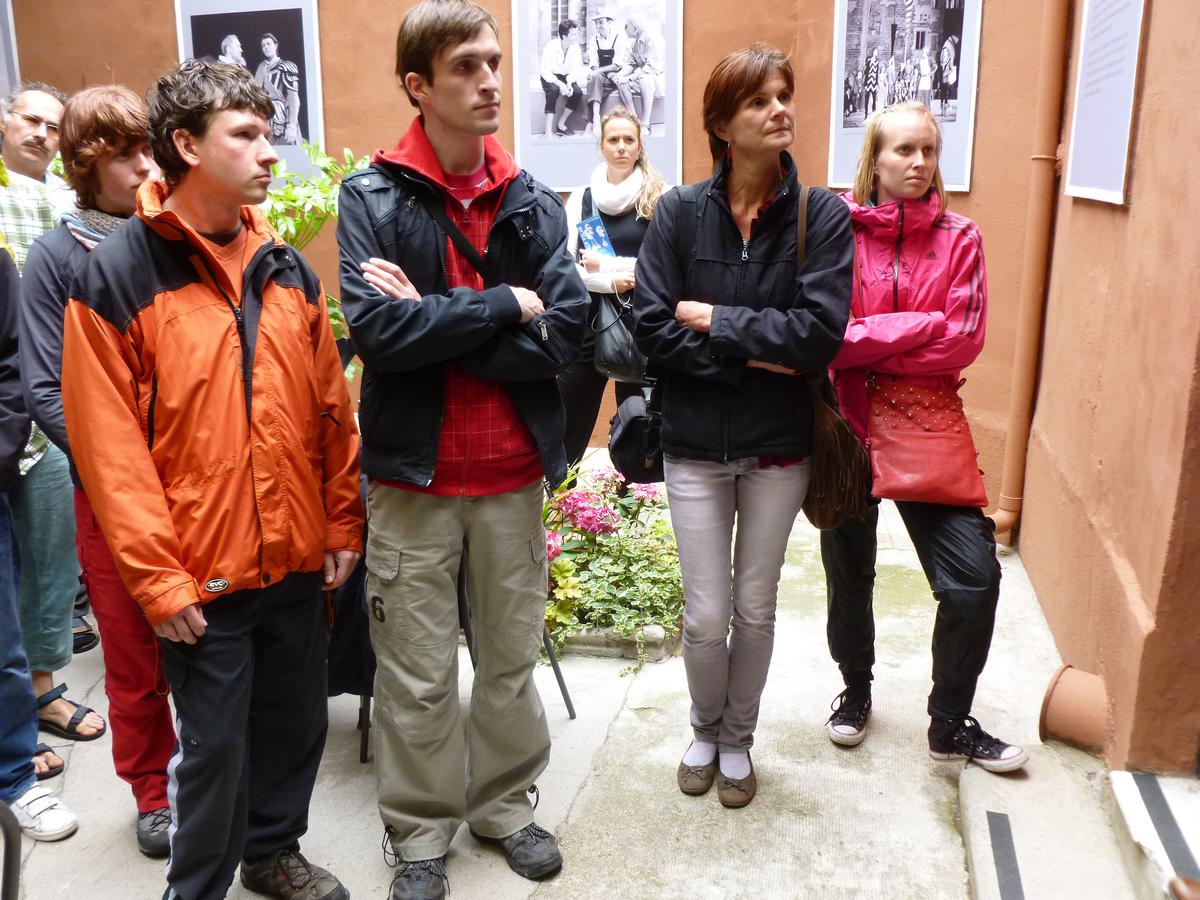 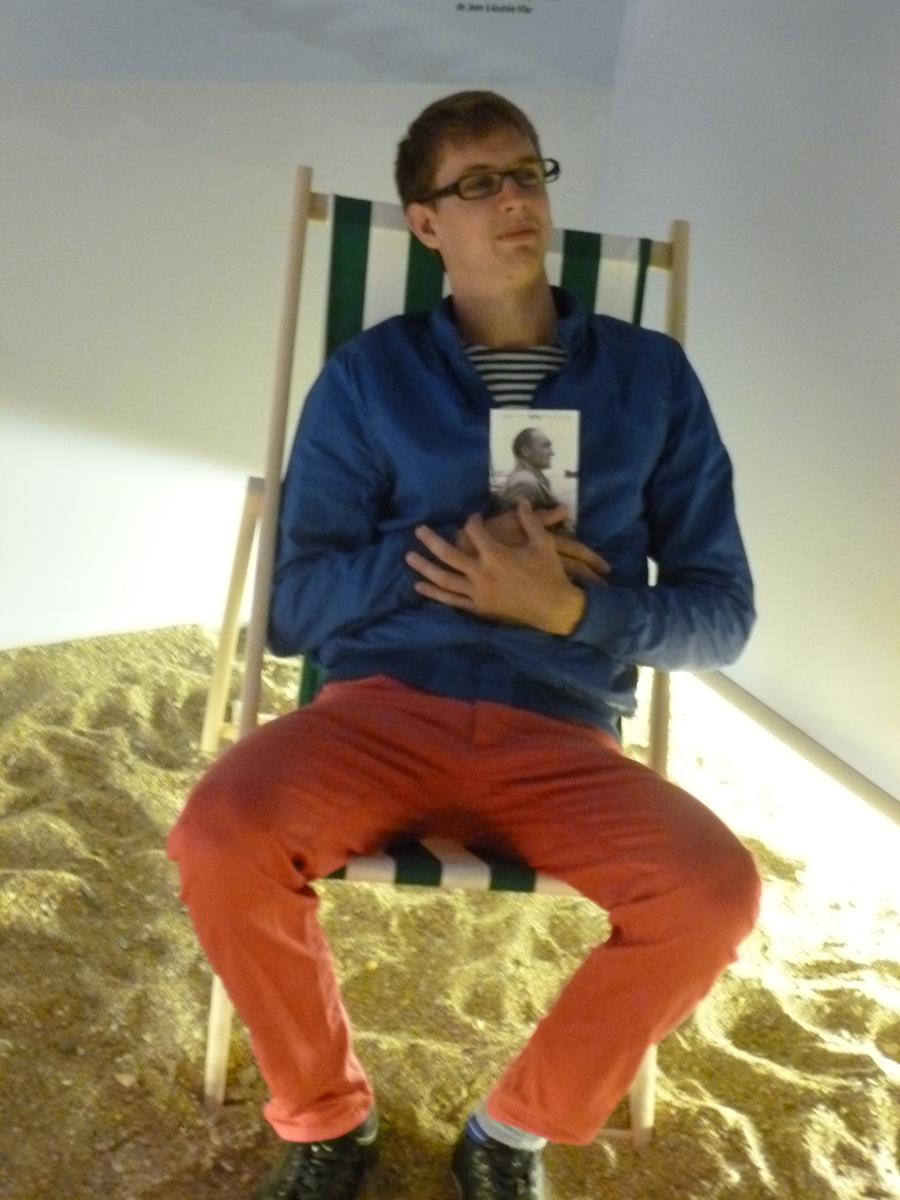 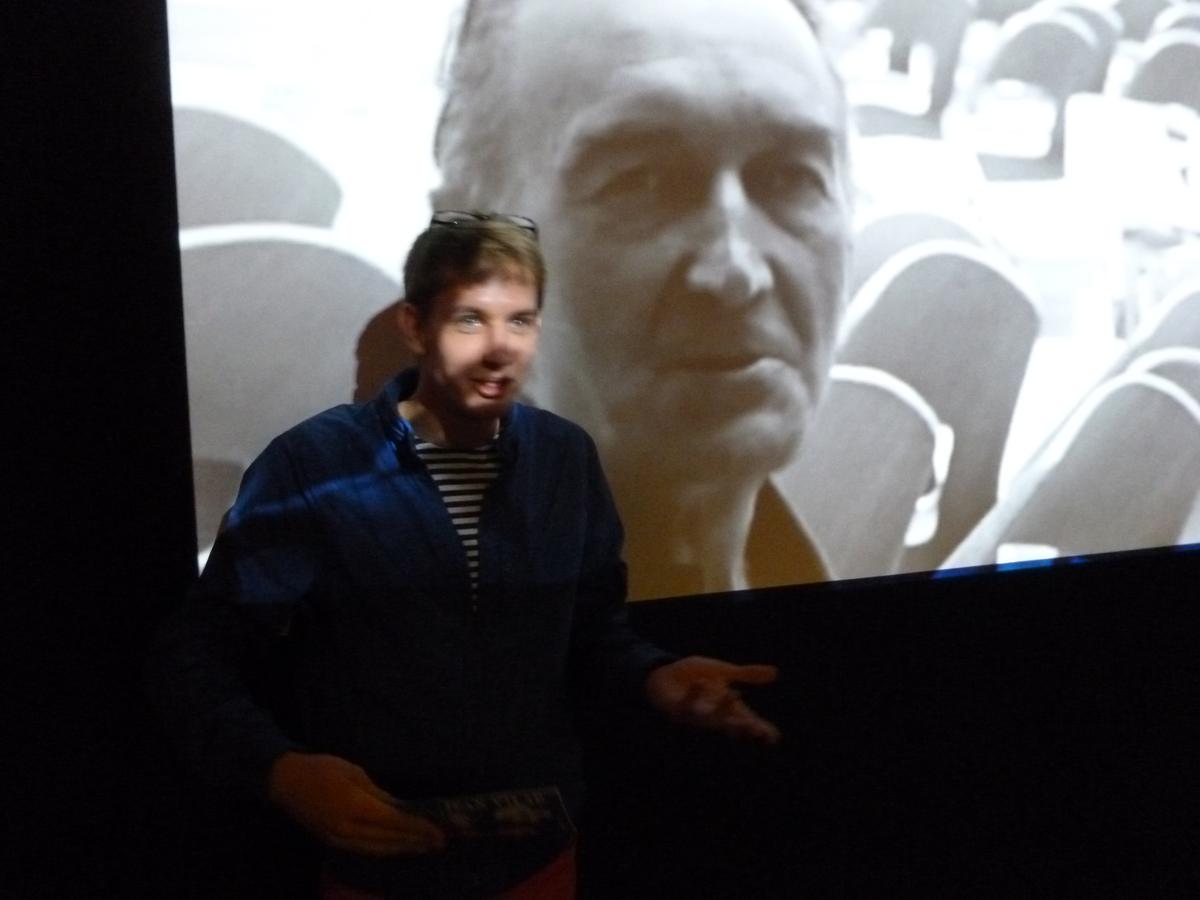 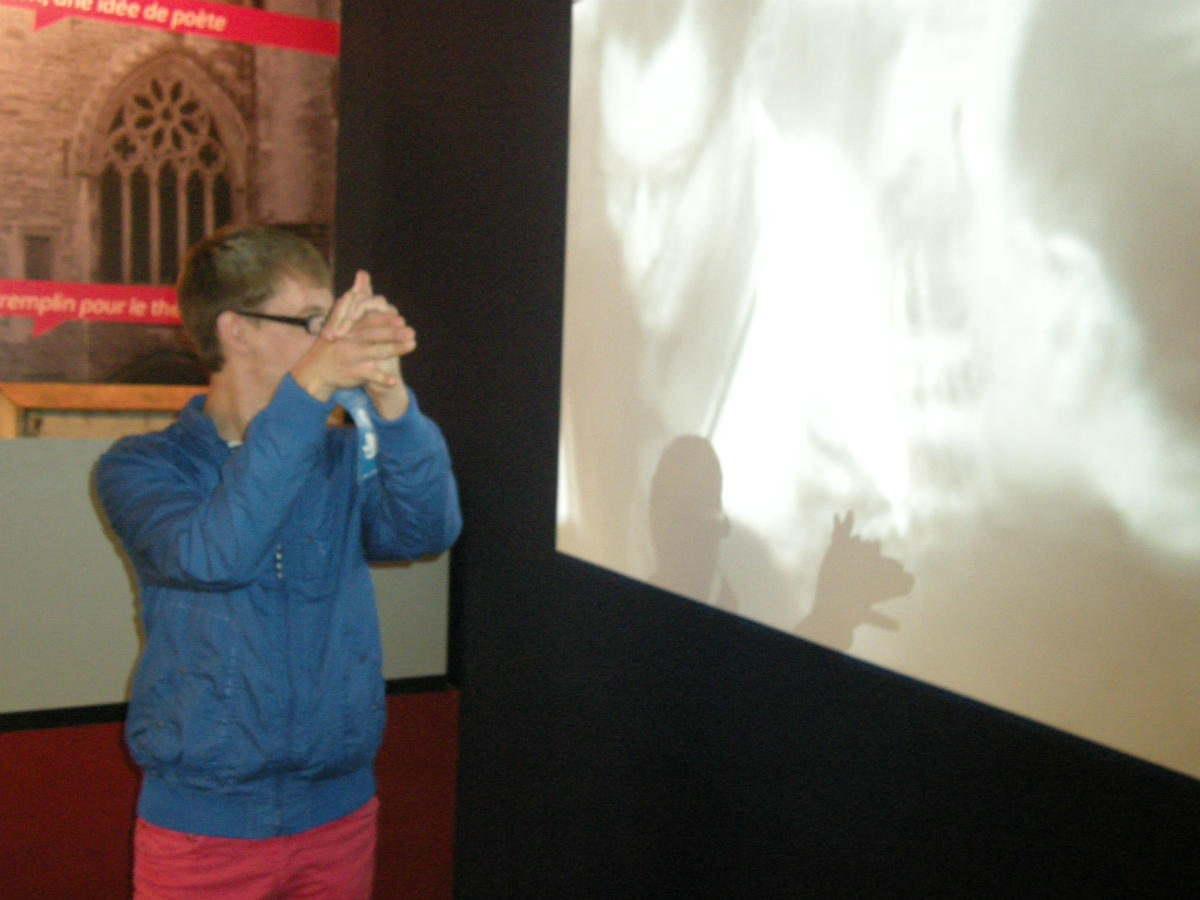 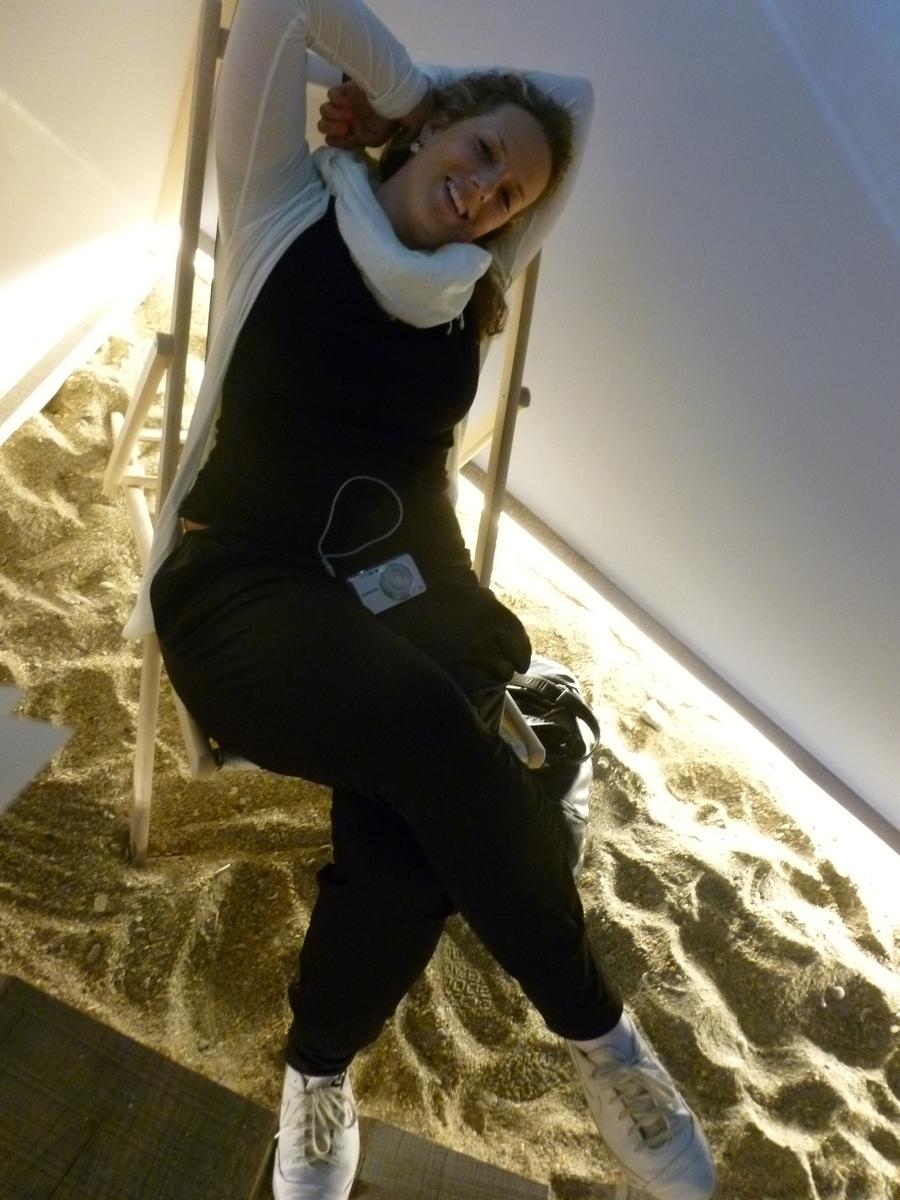 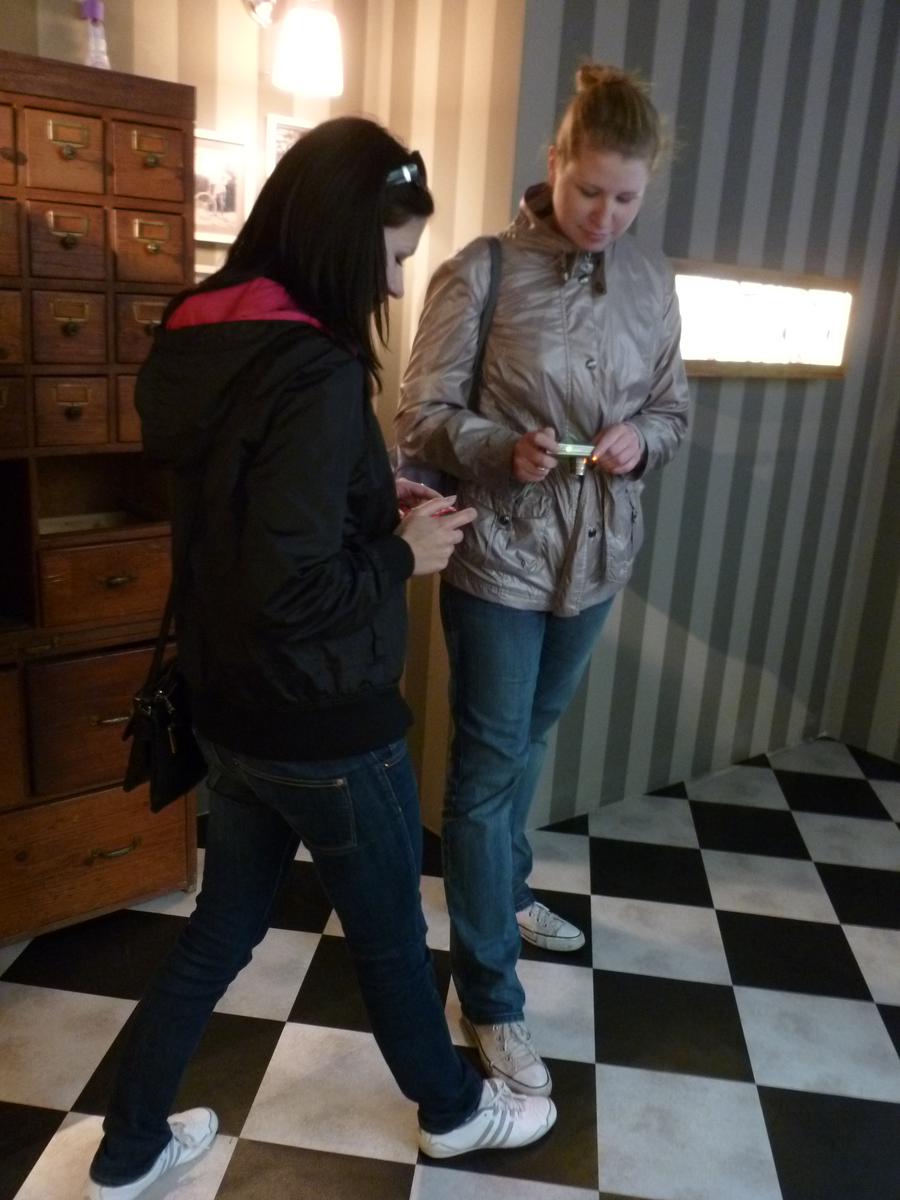 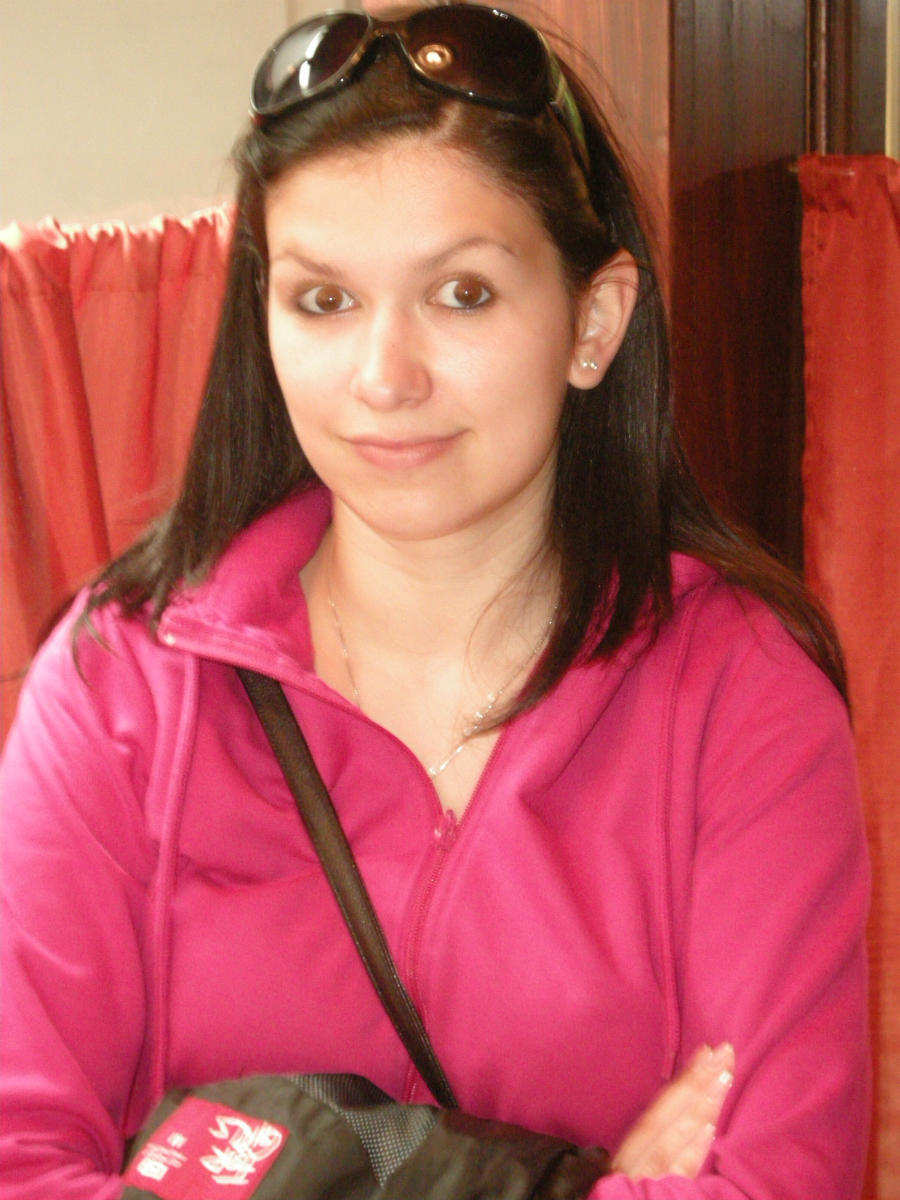 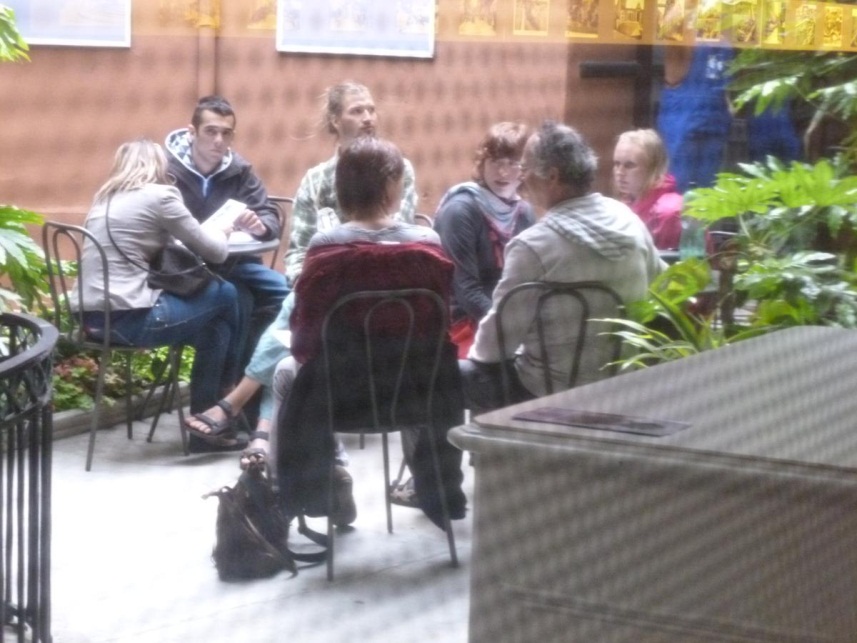 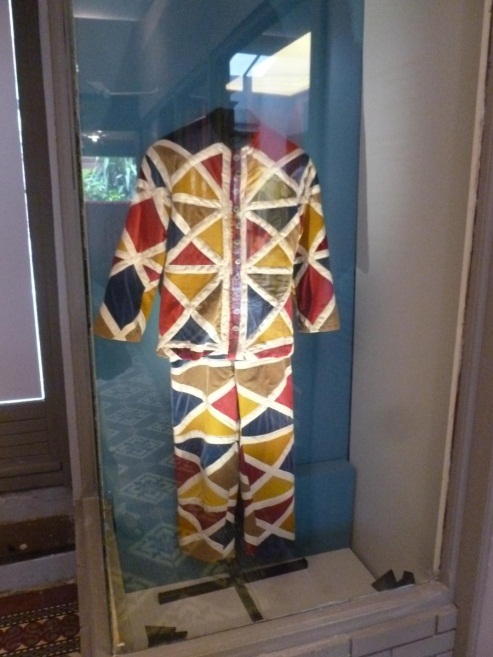 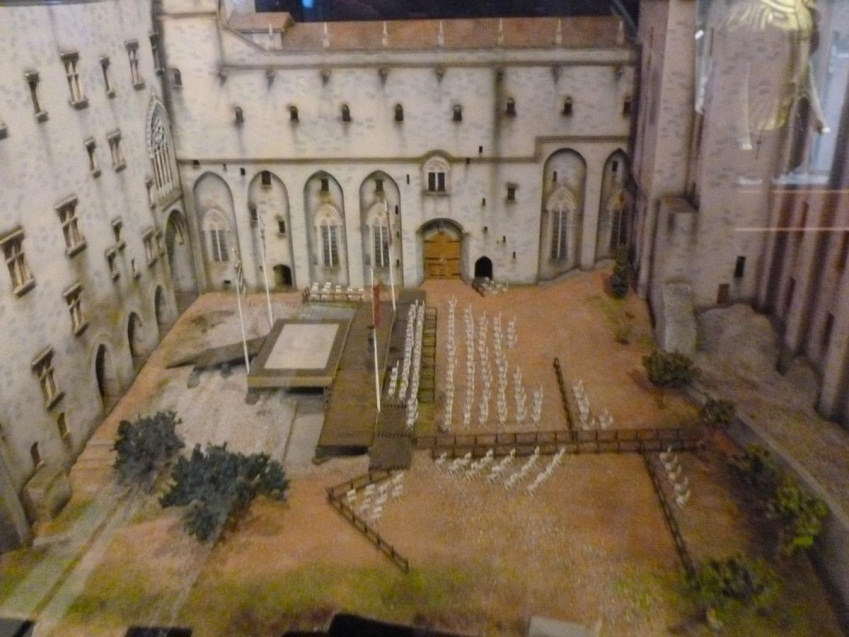 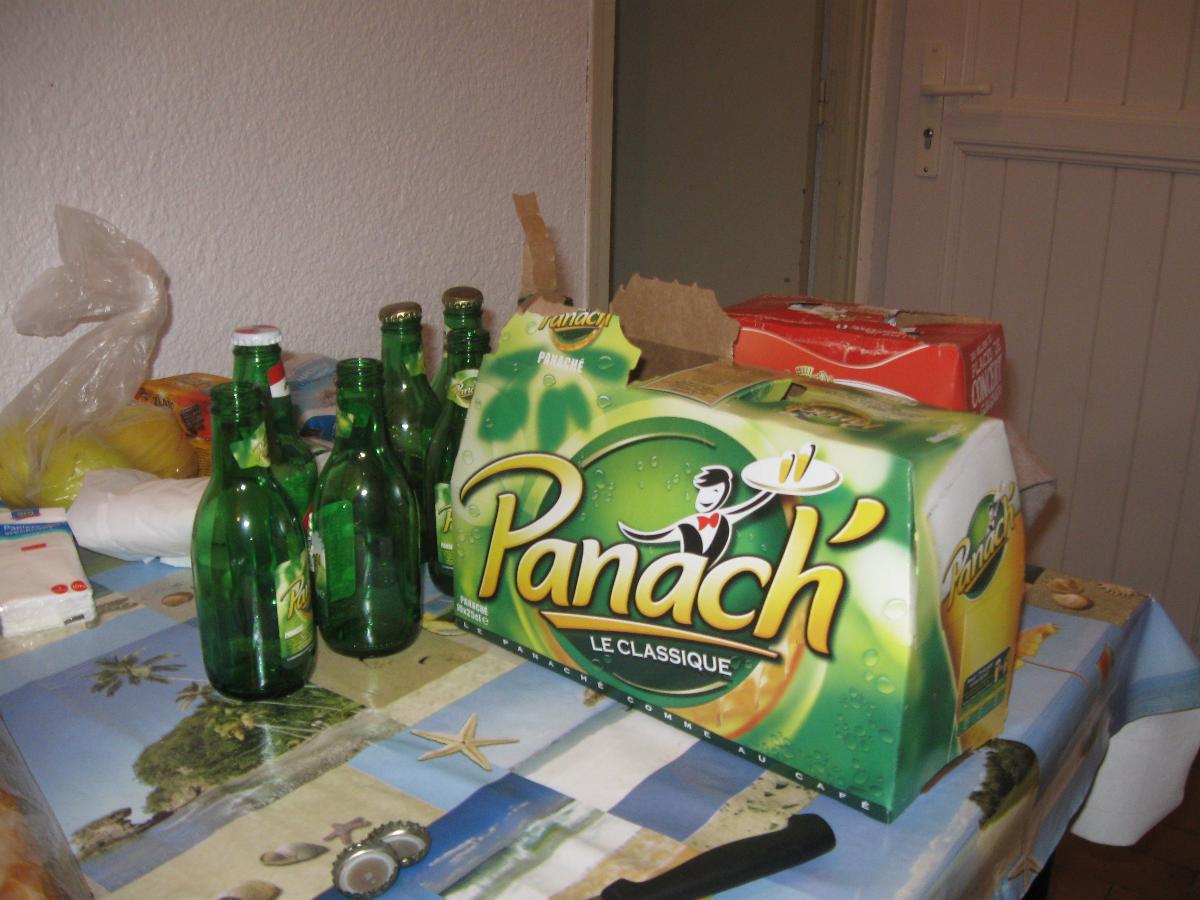 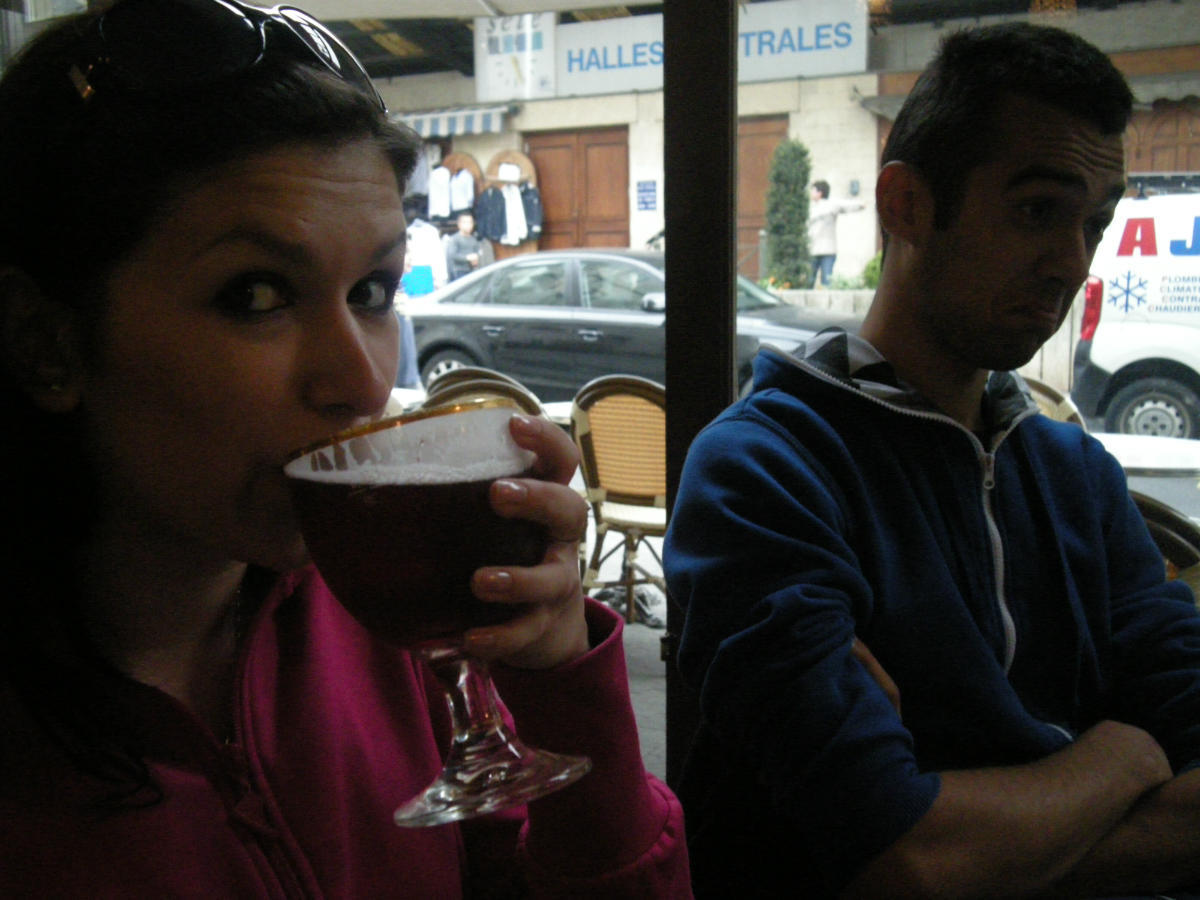 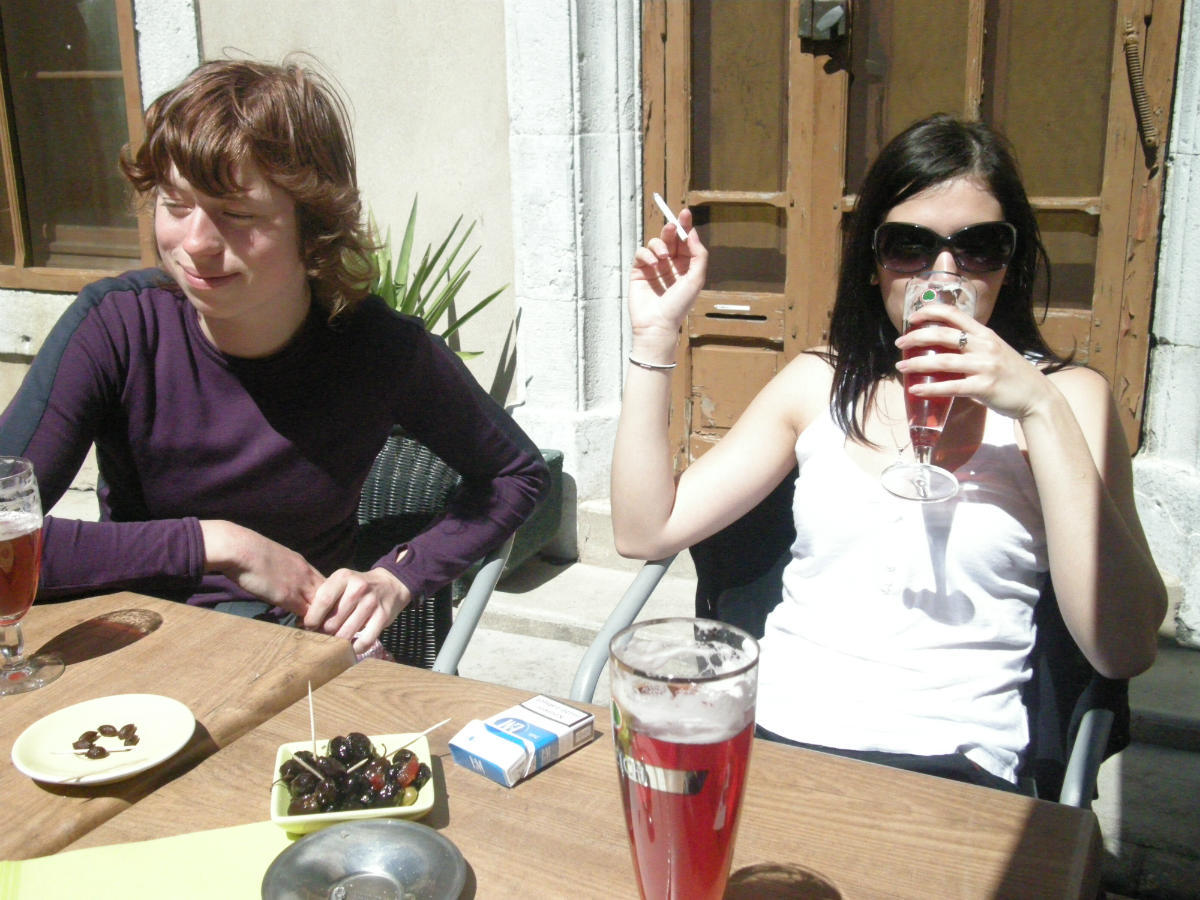 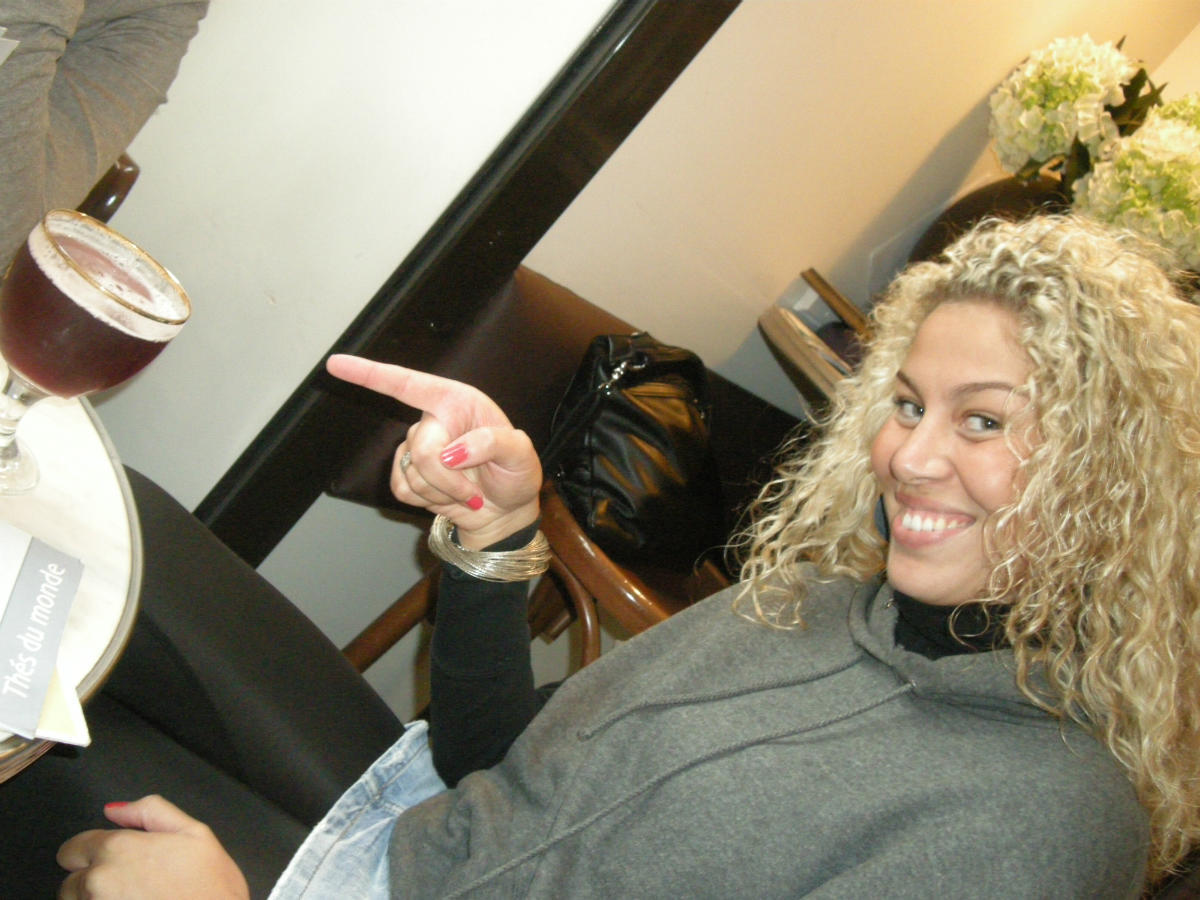 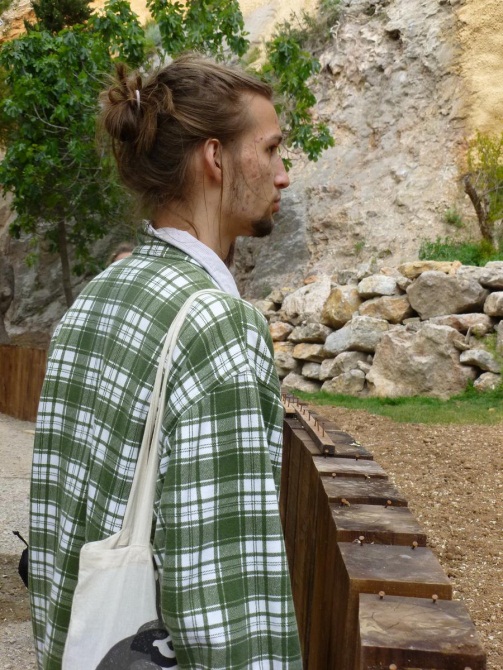 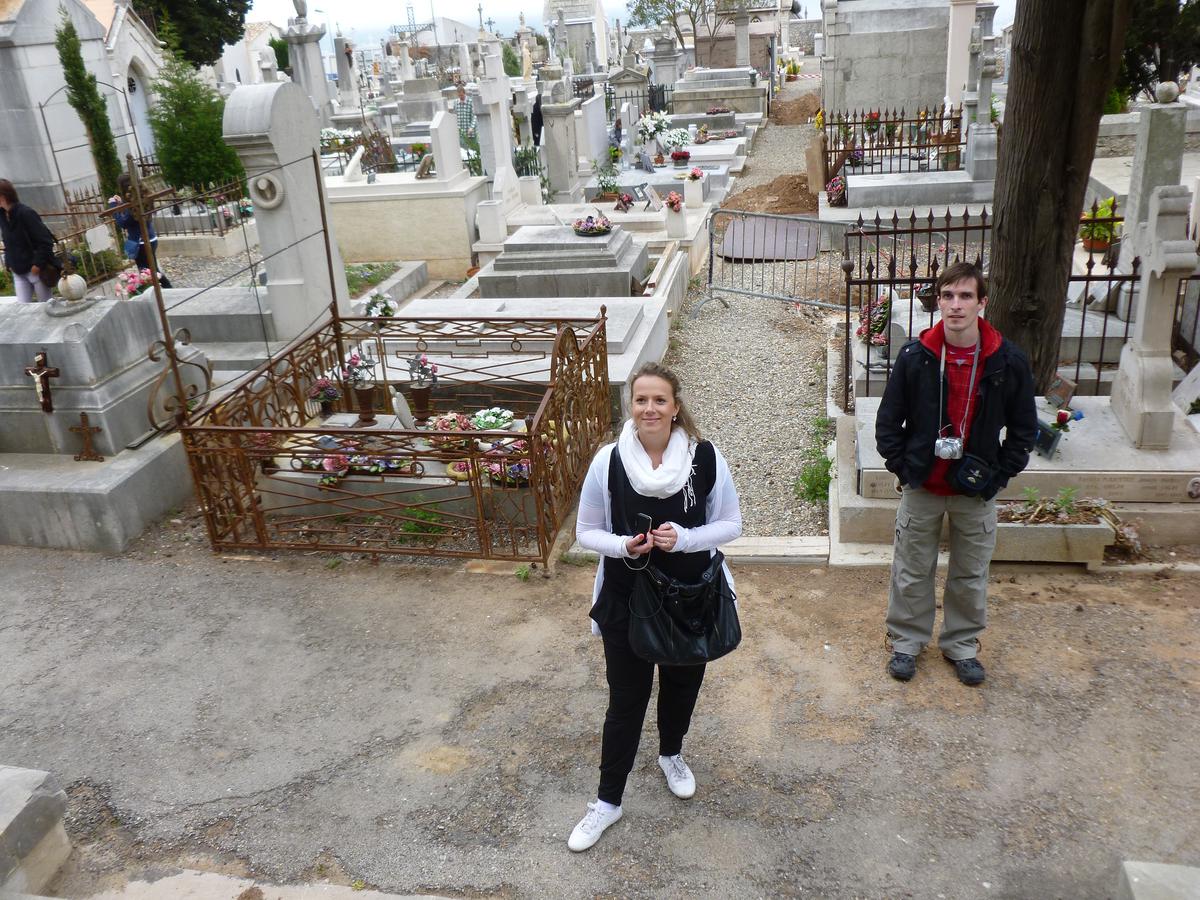 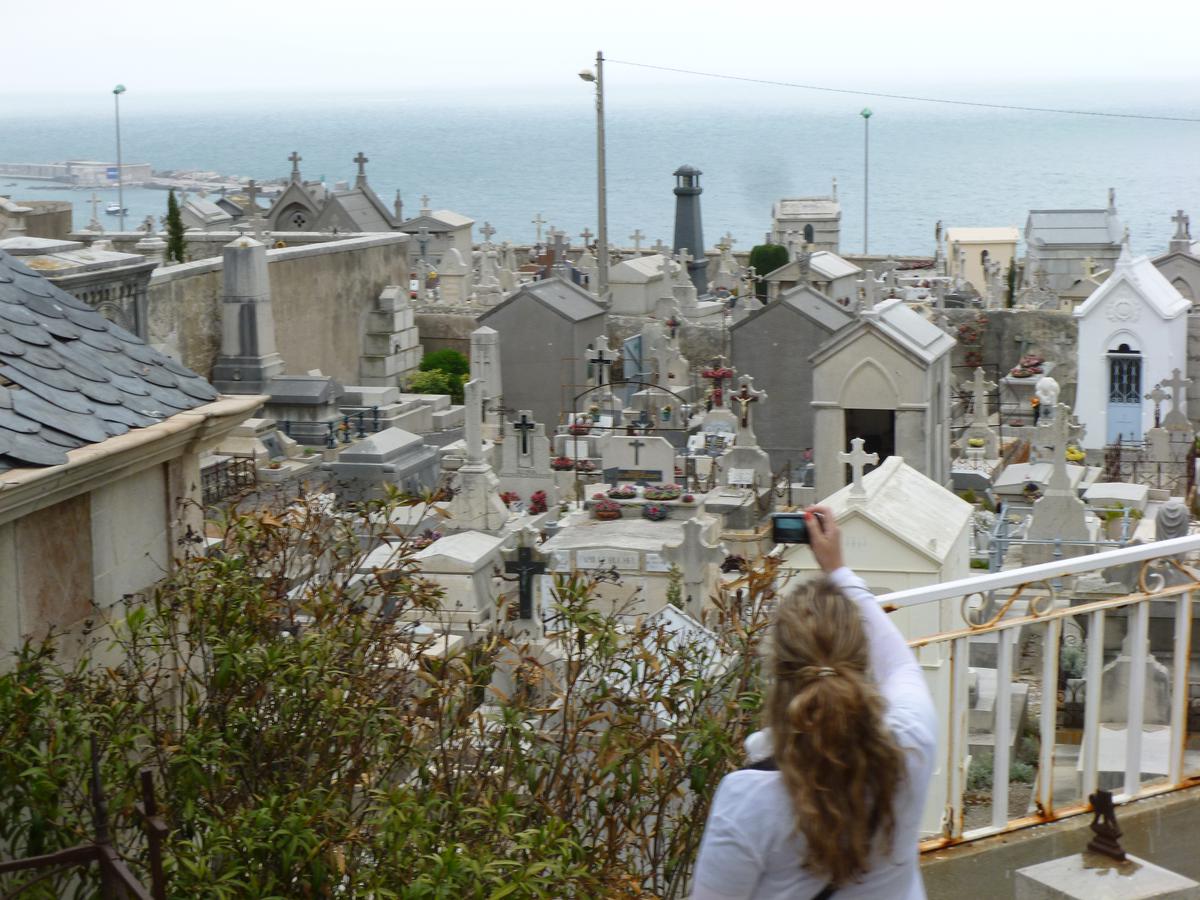 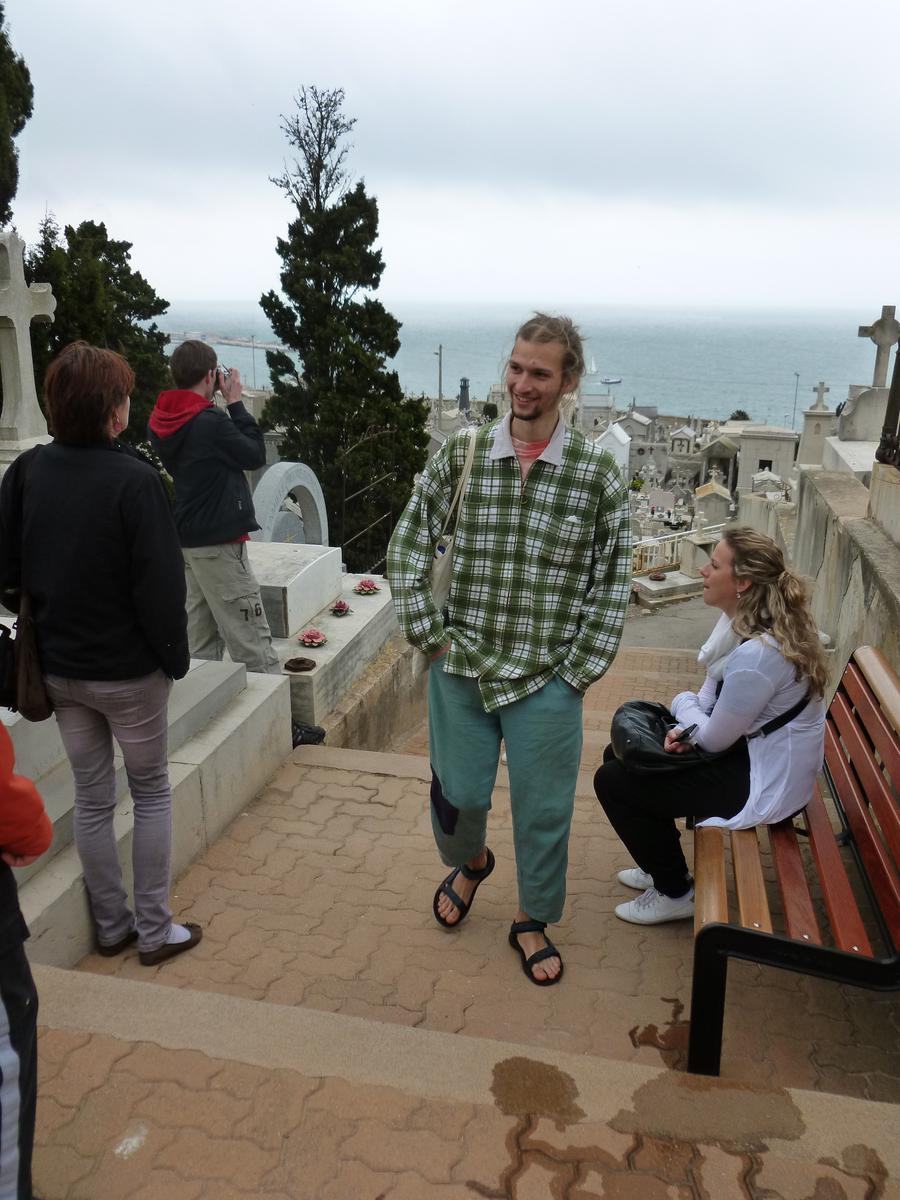 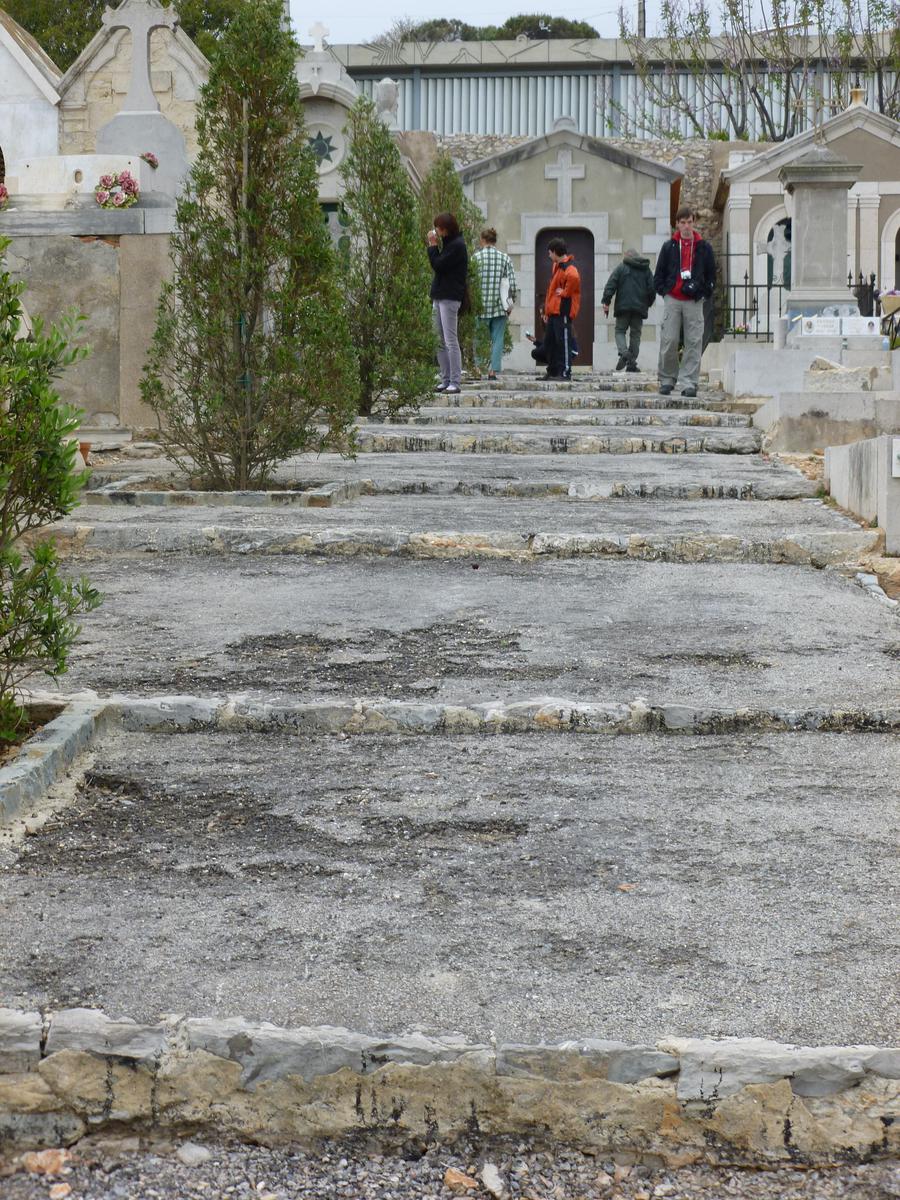 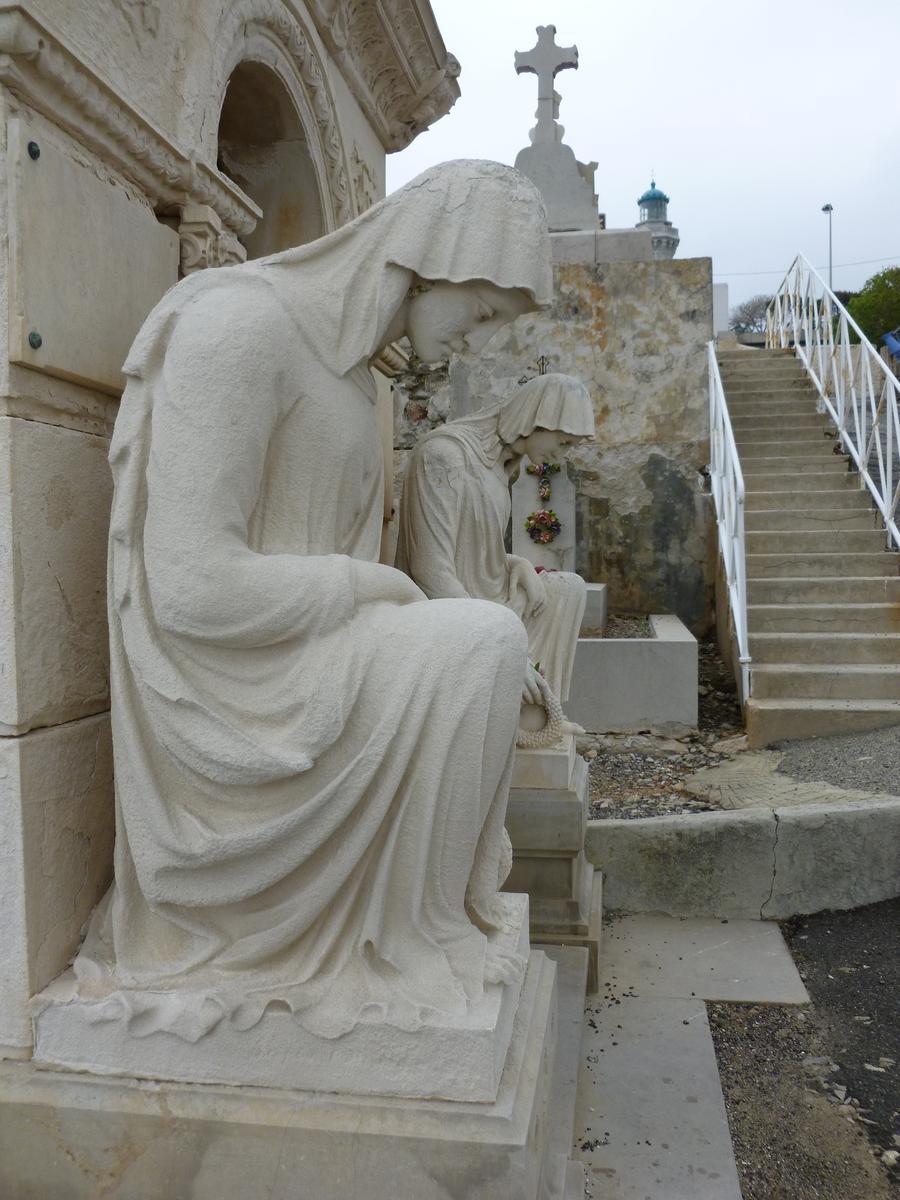 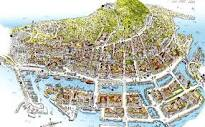 SUITE
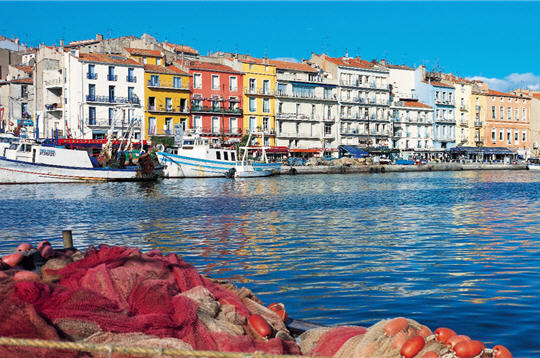